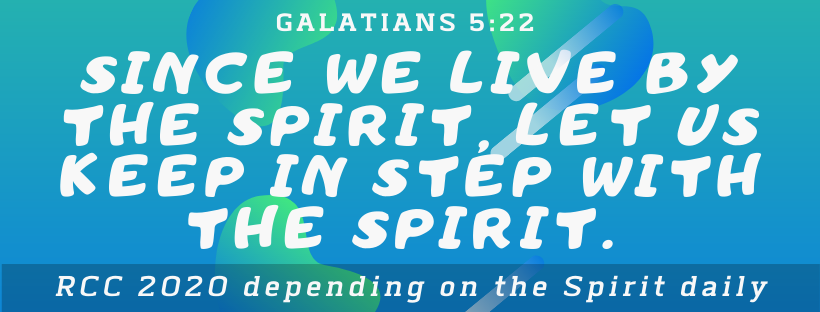 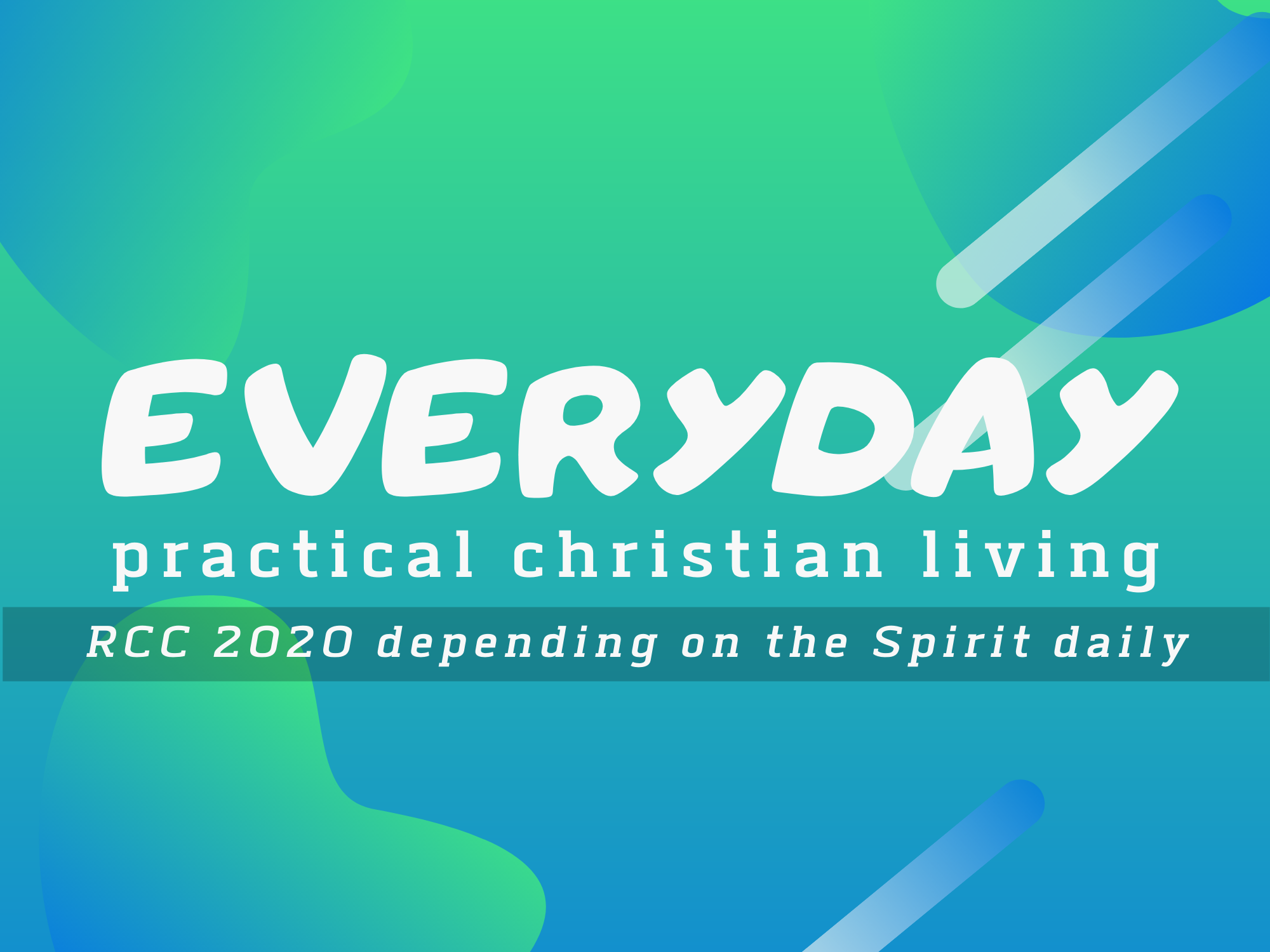 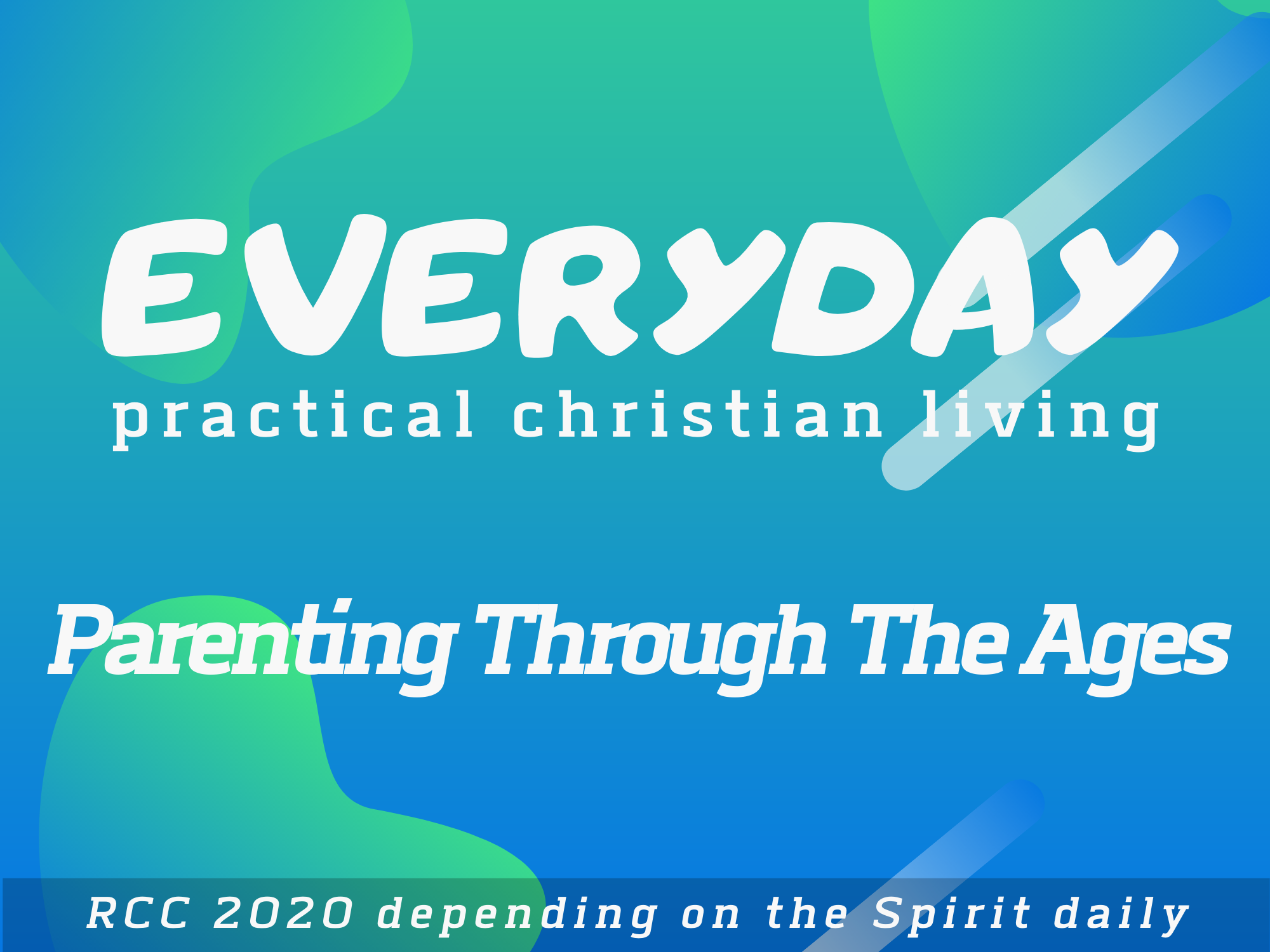 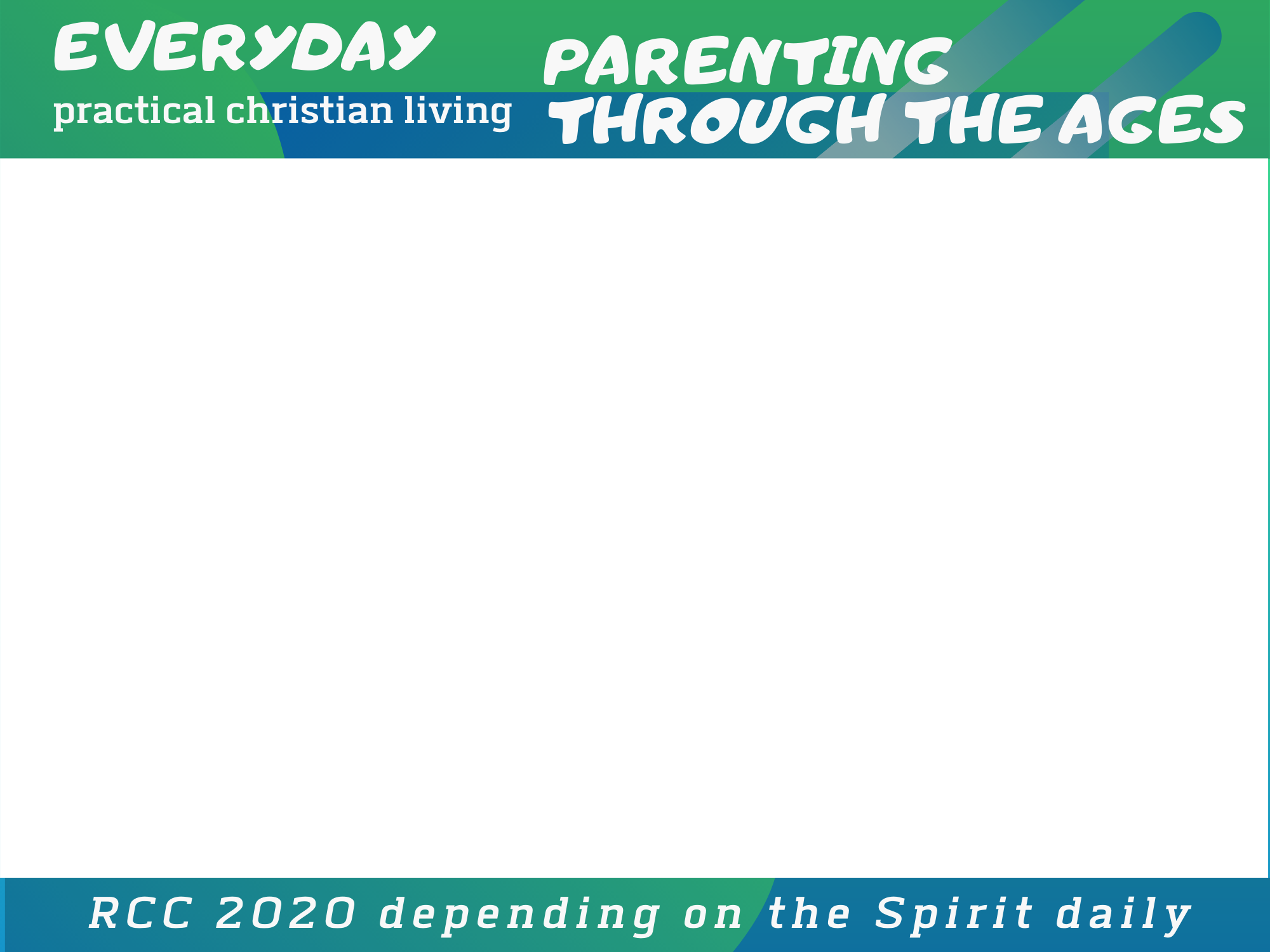 Psalm 127:3 Children are a gift from the Lord; they are a reward from him. 4 Children born to a young man are like arrows in a warrior’s hands. 5 How joyful is the man whose quiver is full of them!
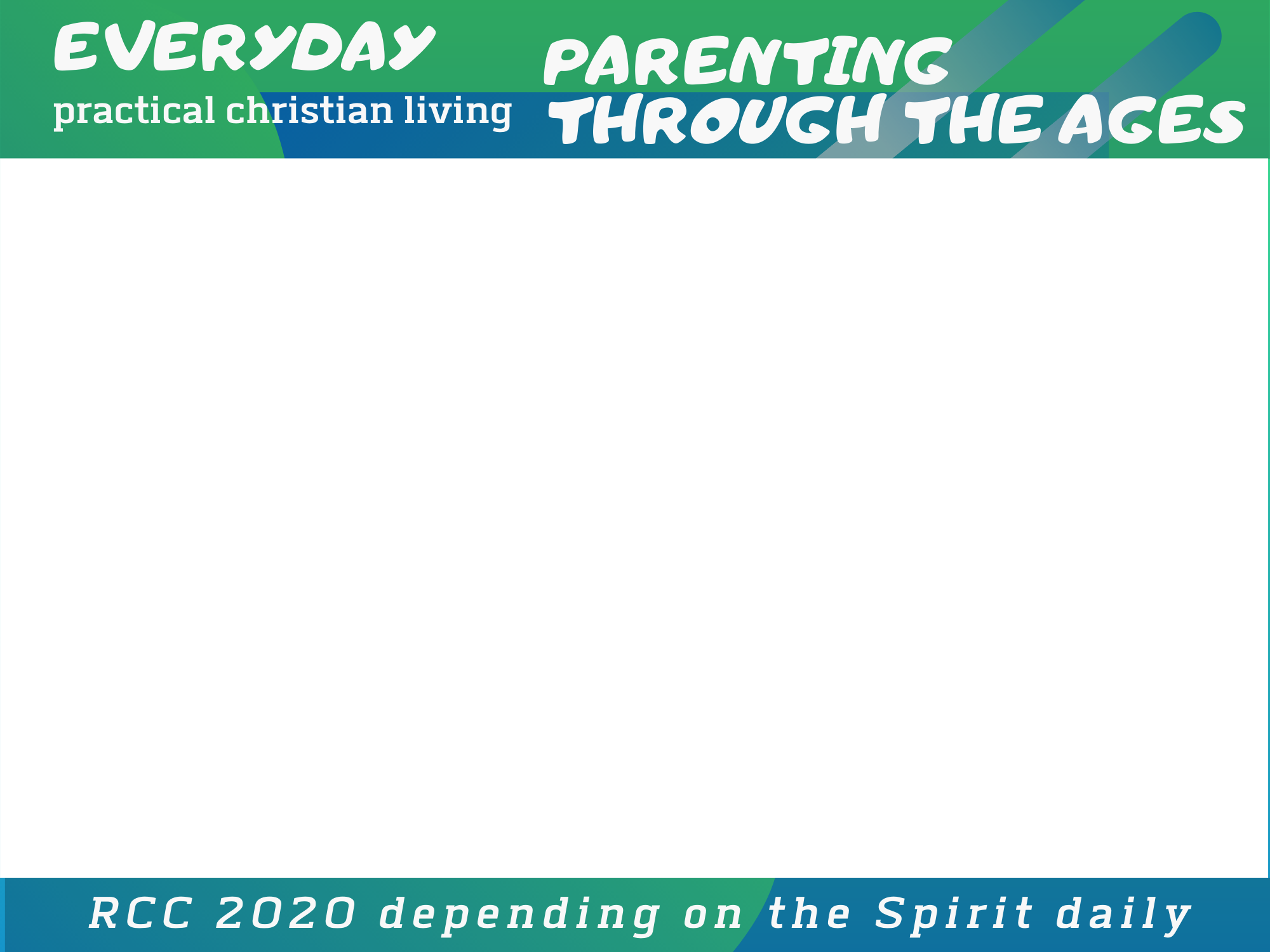 1.Parenting is a lifetime gig
2.Parenting at each stage has its challenges and joys
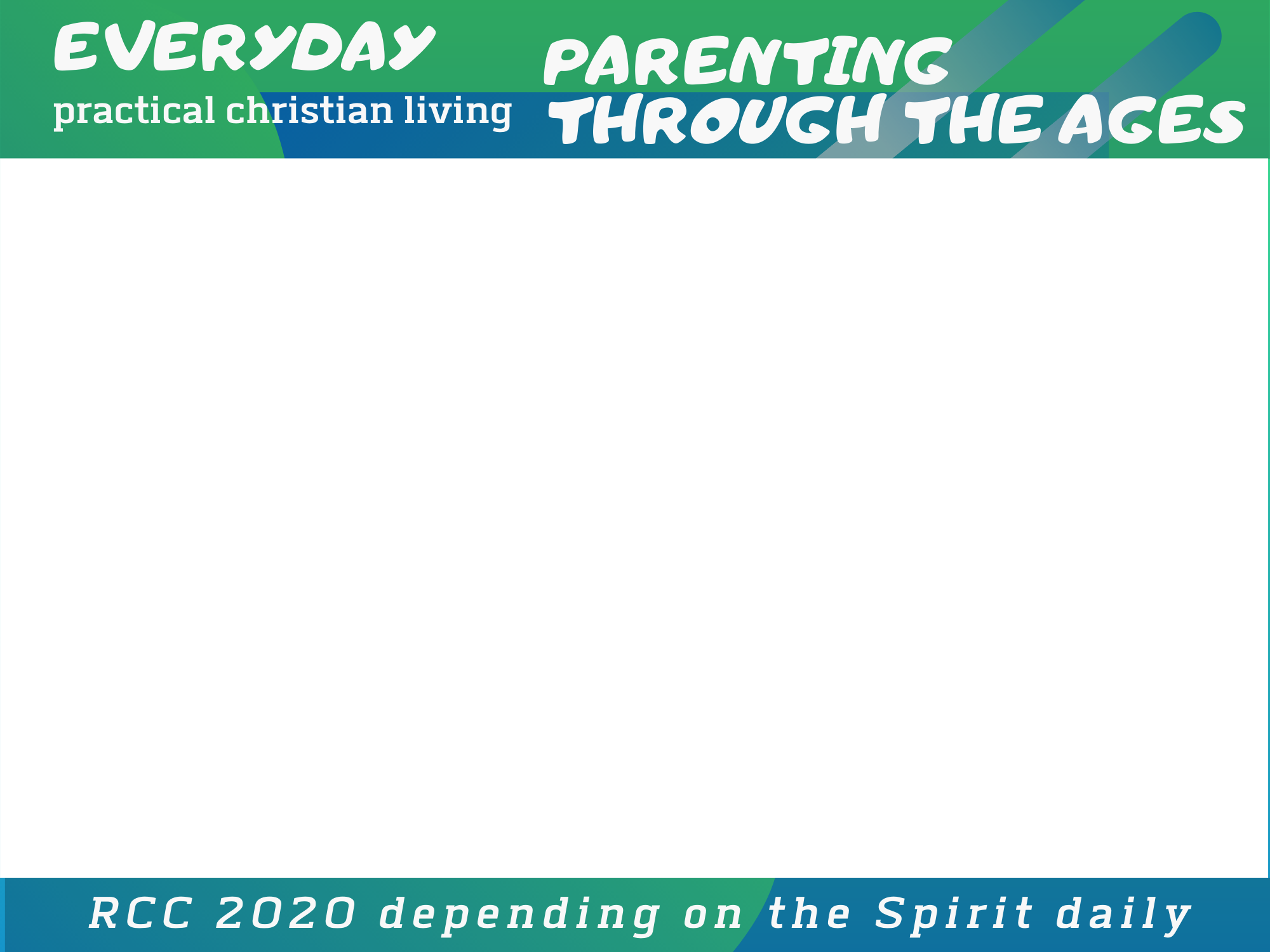 God as the perfect parent:
1. His patience and kindness never run out – Psalm 103:17 But the love of the Lord remains forever with those who fear him.
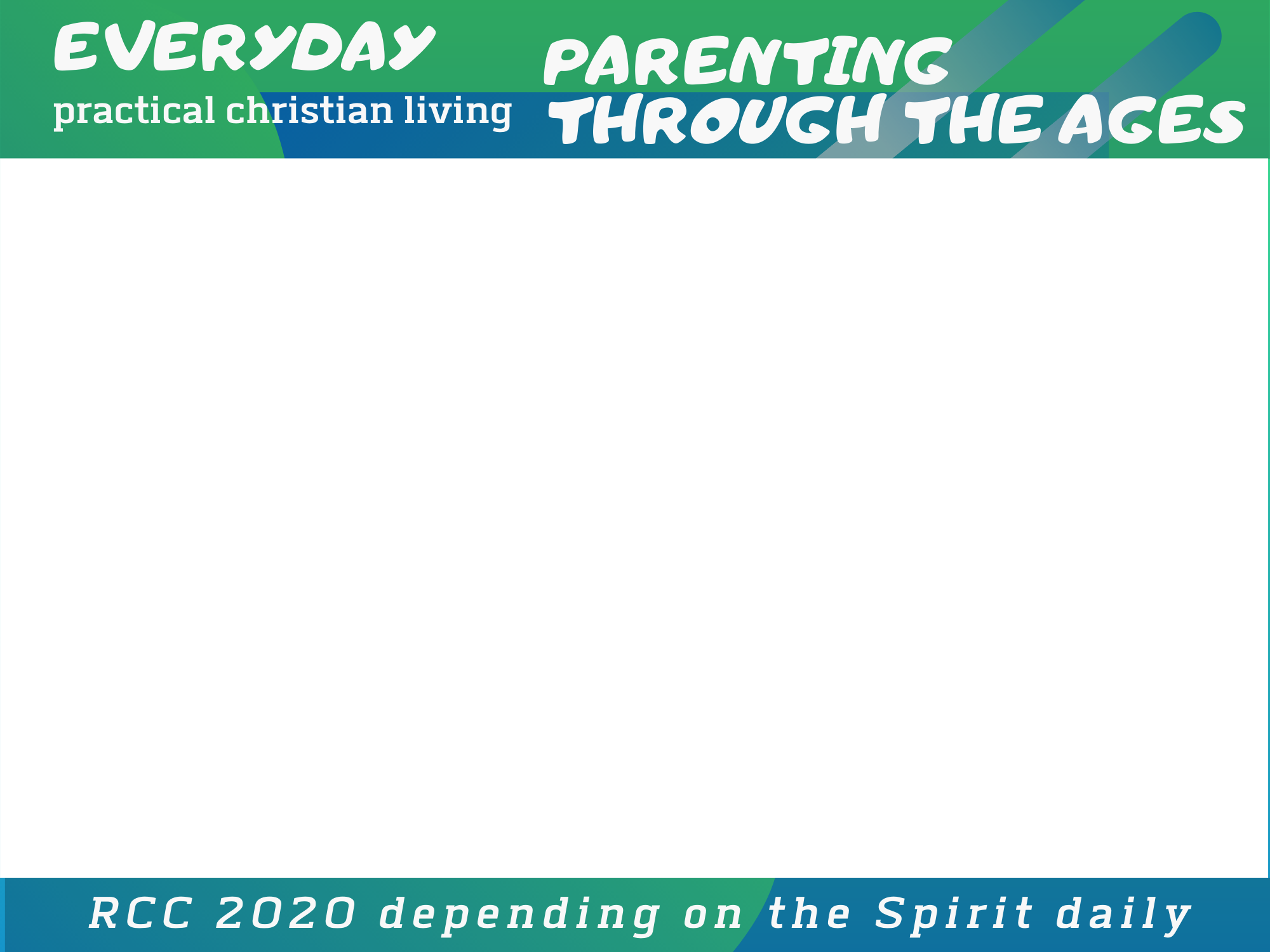 God as the perfect parent:
2. He is always approachable – Hebrew 4:16 So let us come boldly to the throne of our gracious God. There we will receive his mercy, and we will find grace to help us when we need it most.
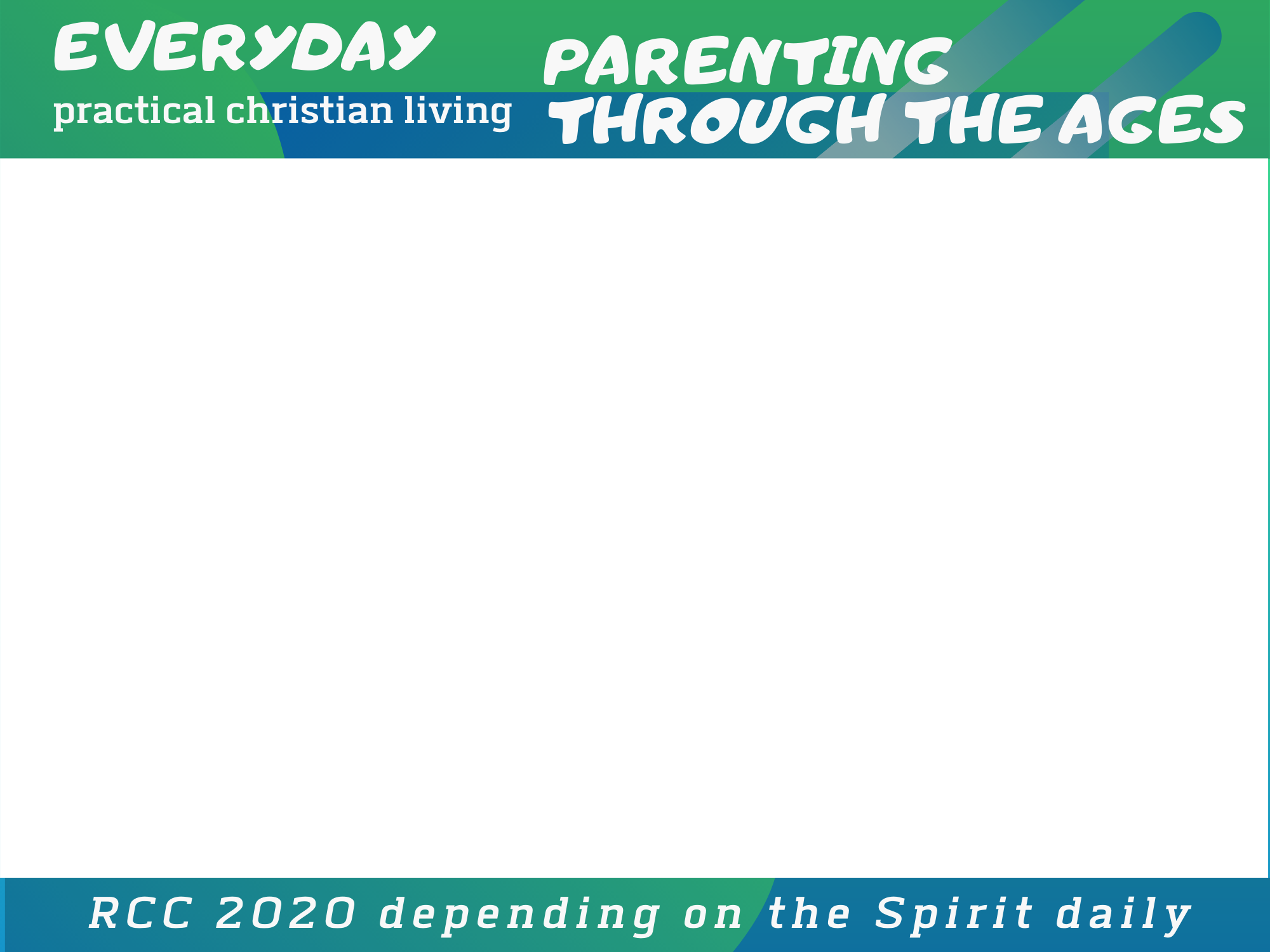 3. God as the perfect parent:
His love is unconditional – 
Romans 8:38-39 …indeed, nothing in all creation will ever be able to separate us from the love of God that is revealed in Christ Jesus our Lord.
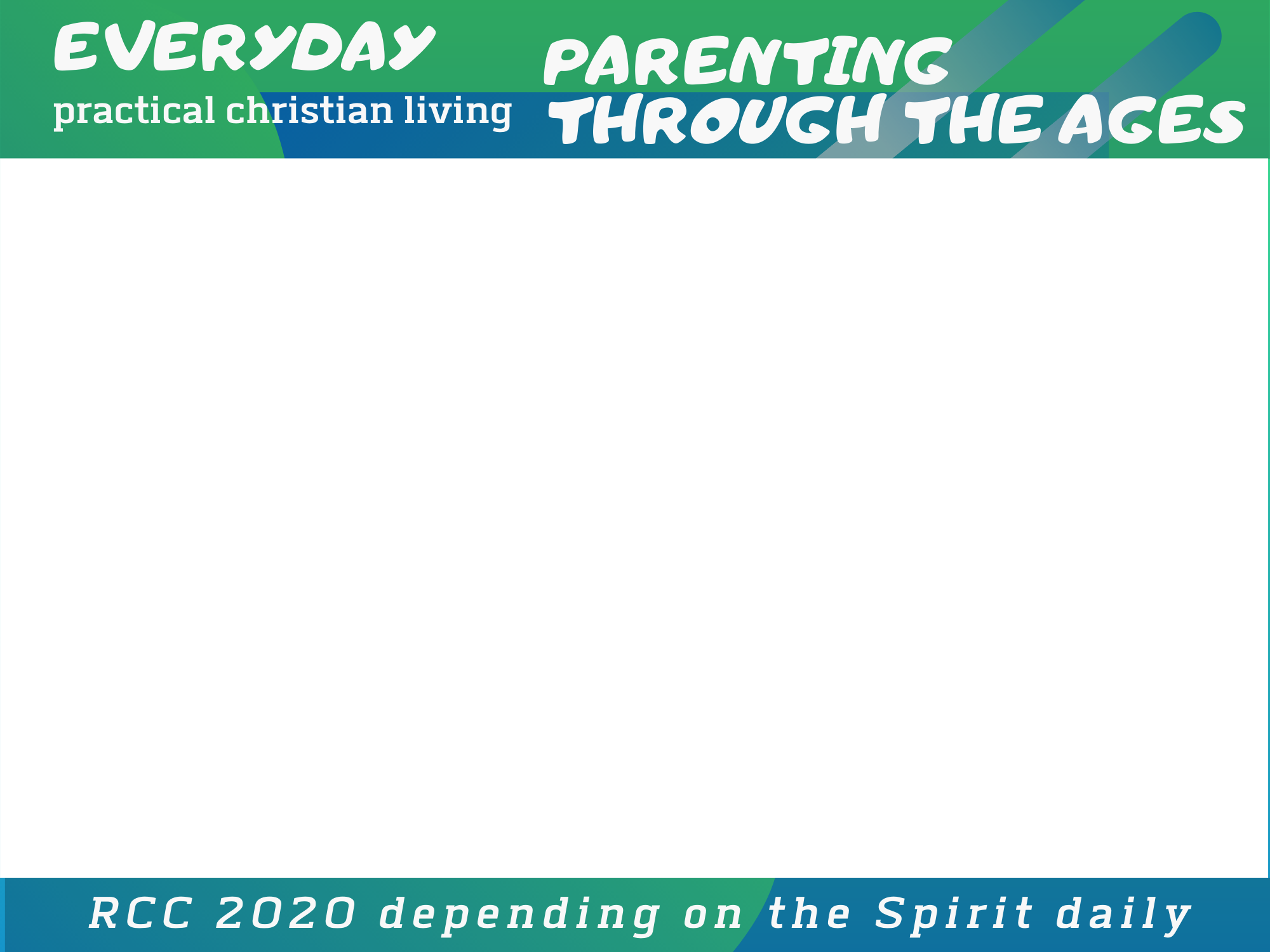 God as the perfect parent:
4. He has our very best in mind –
John 10:10 My purpose is to give them a rich and satisfying life.
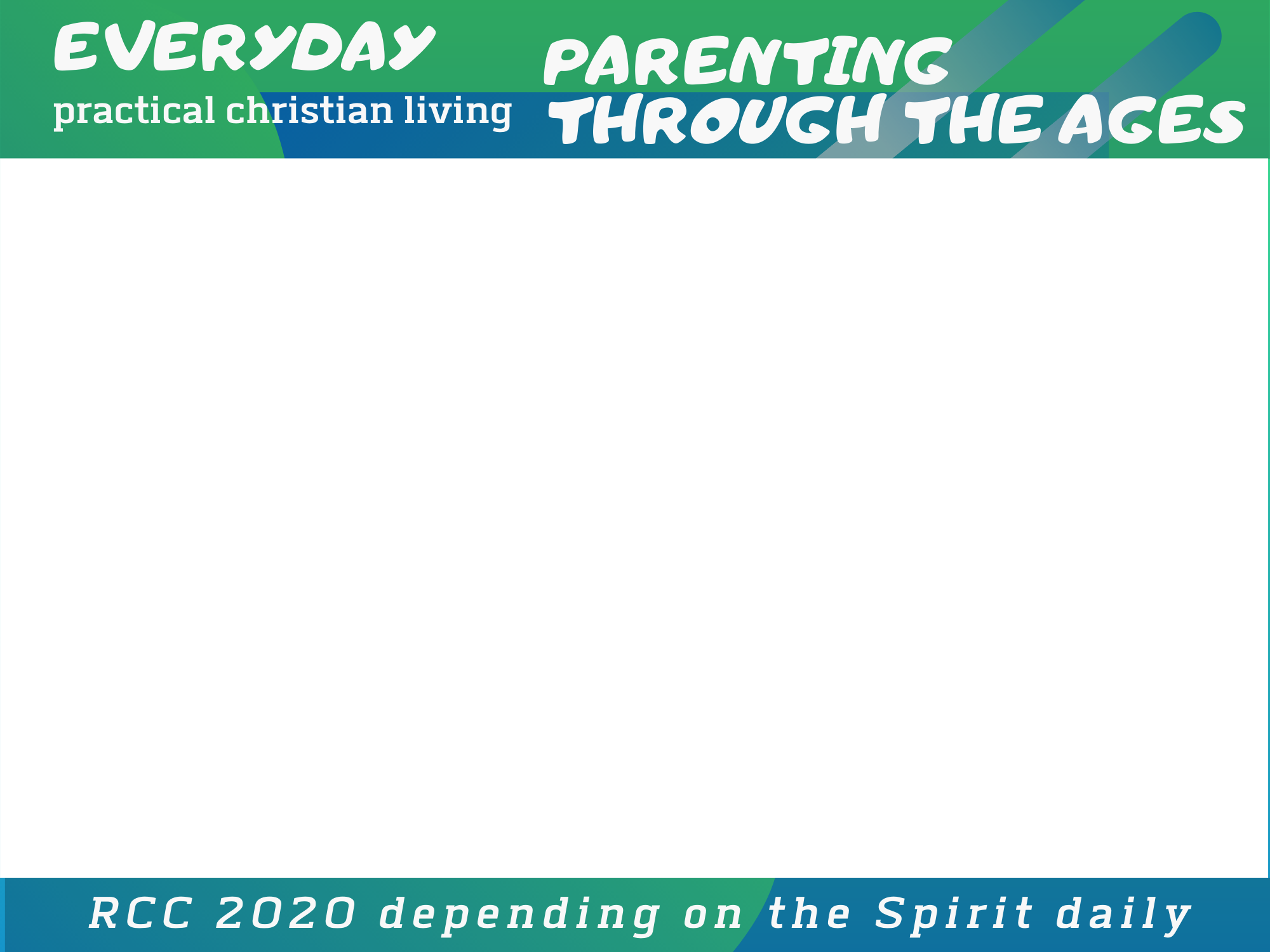 God as the perfect parent:
5. He loves us enough to discipline us – 
Proverbs 3:12 the Lord disciplines those he loves, as a father the son he delights in.
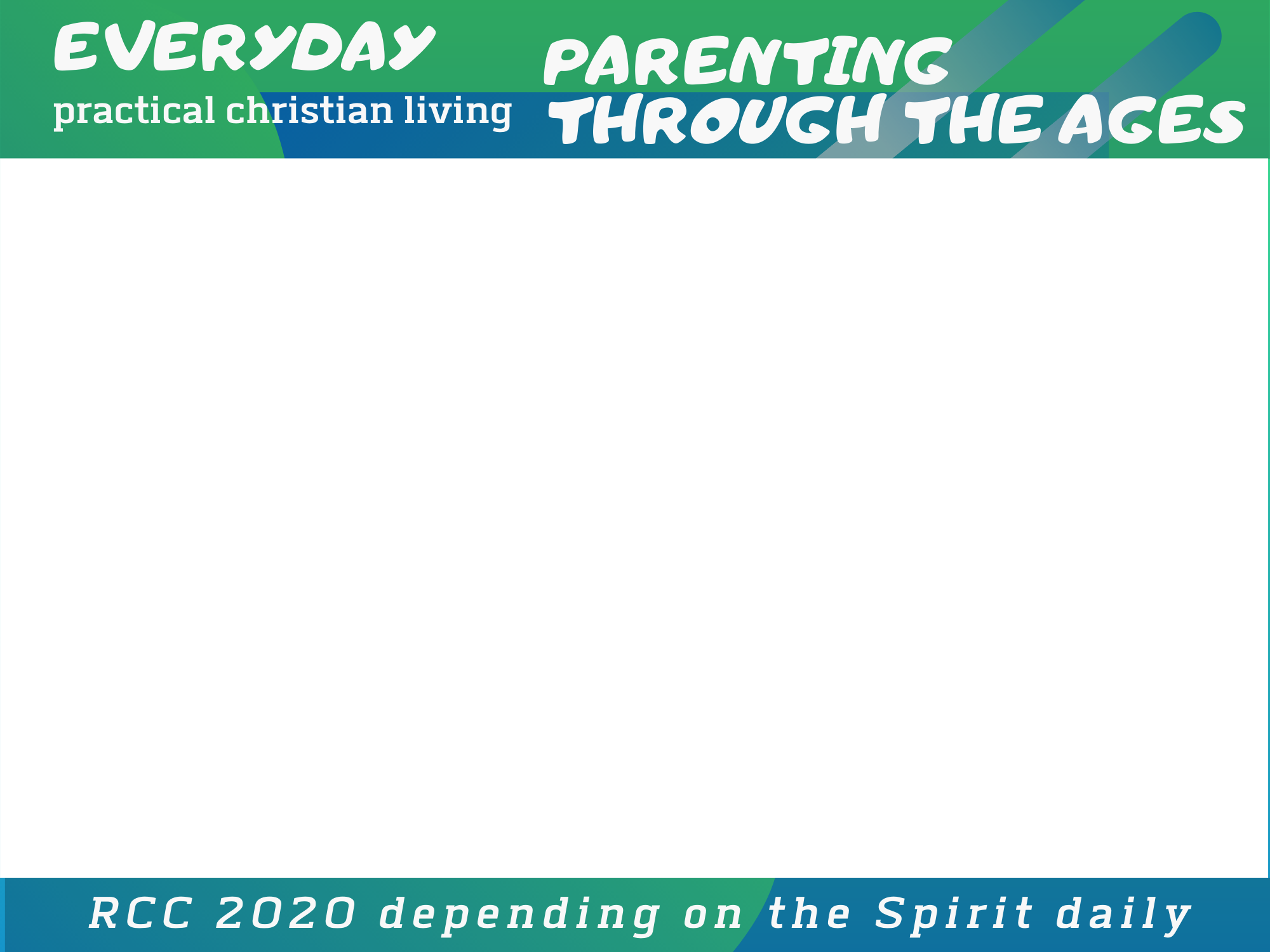 God as the perfect parent:
6. He gives wisdom generously – 
James 1:5 If you need wisdom, ask our generous God, and he will give it to you. He will not rebuke you for asking.
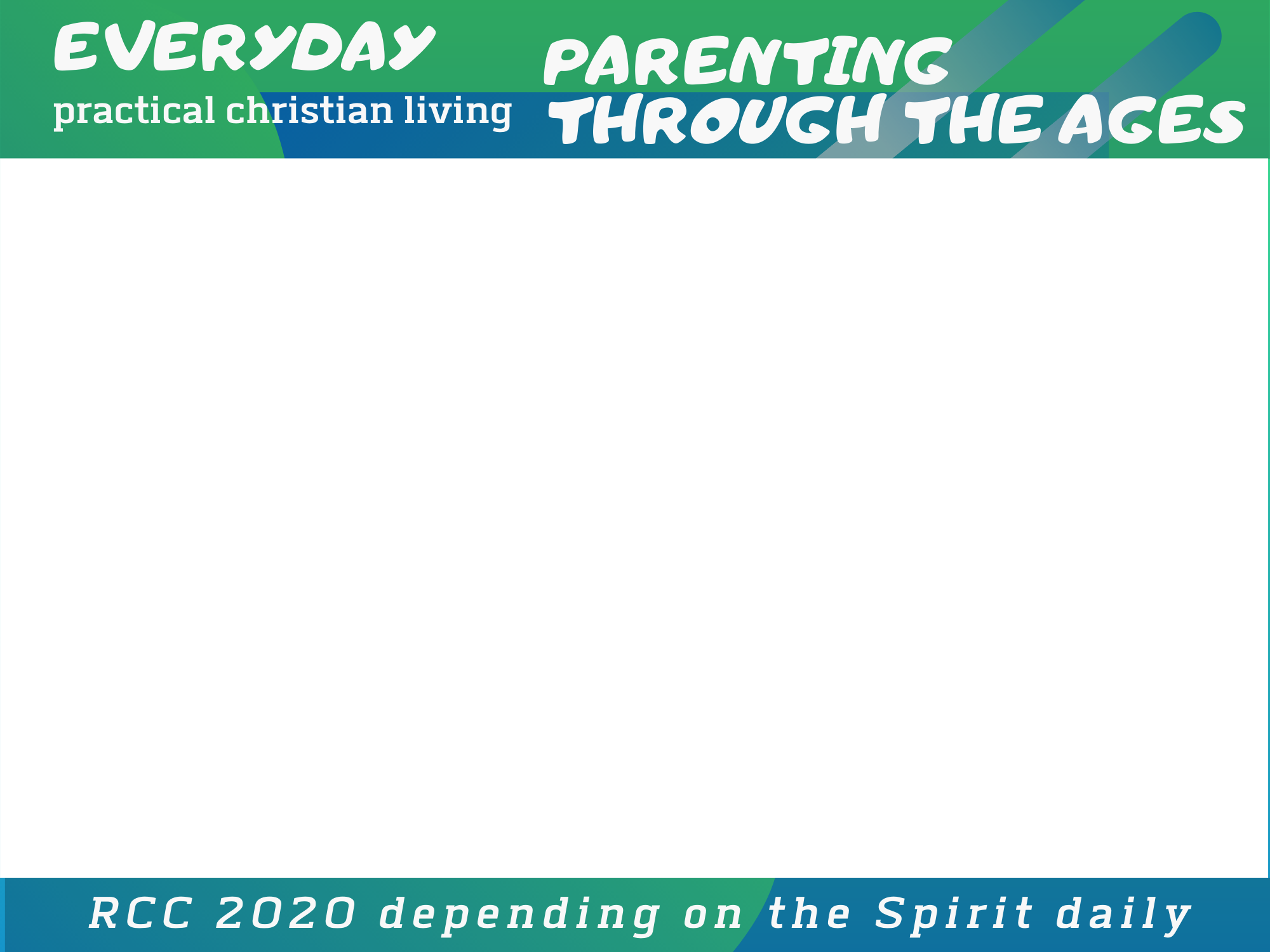 God as the perfect parent:
7. He lets us make our own choices – 
Prodigal son (Luke 15: 11-32)
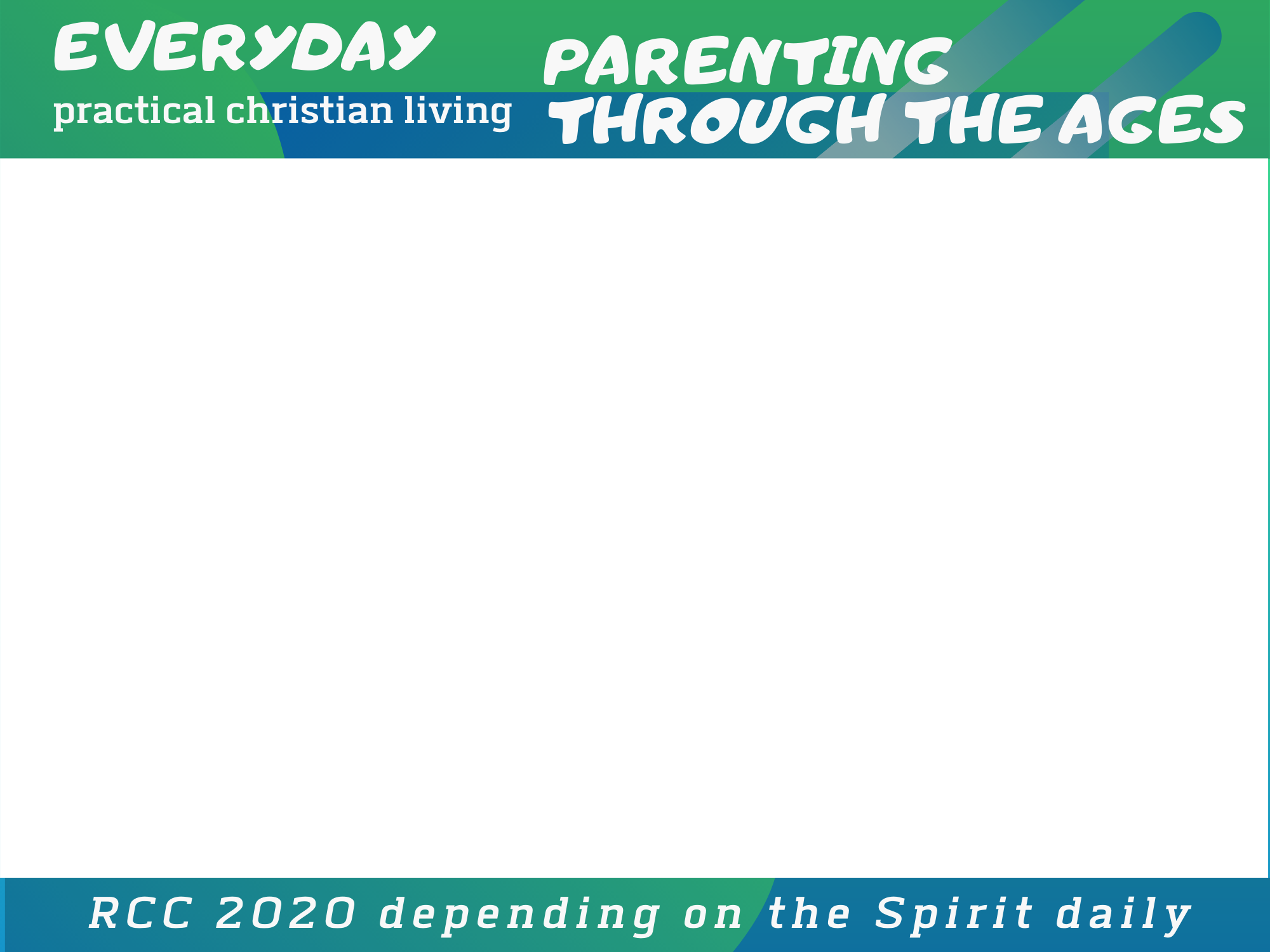 God as the perfect parent:
8. He knows us intimately – 
Psalm 139 ‘O Lord, you have examined my heart and know everything about me…’
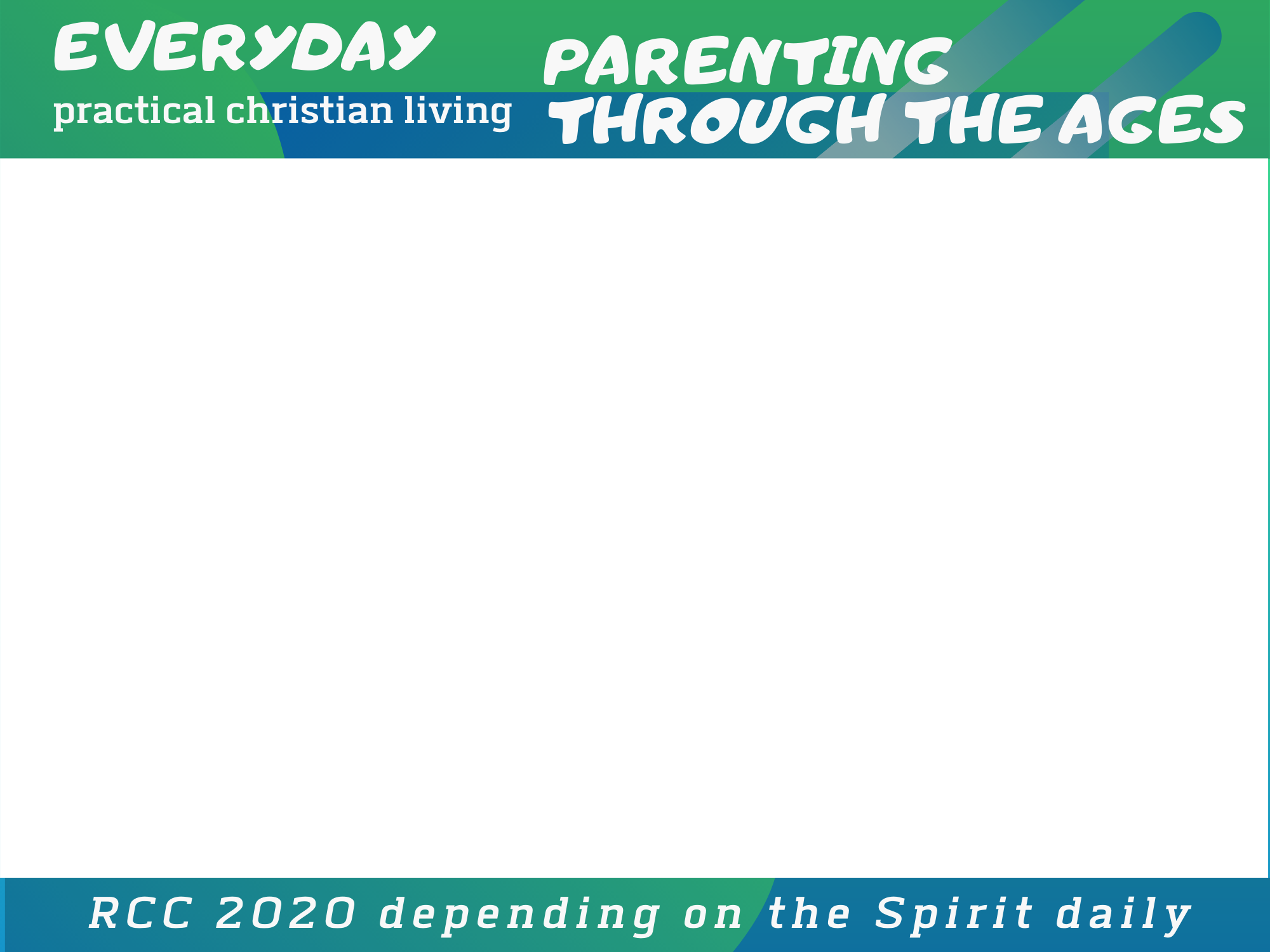 Isaiah 1:2-4 ‘This is what the Lord says: “The children I raised and cared for have rebelled against me. Even an ox knows its owner and a donkey recognises its master’s care— but Israel doesn’t know its master. My people don’t recognise my care for them.’
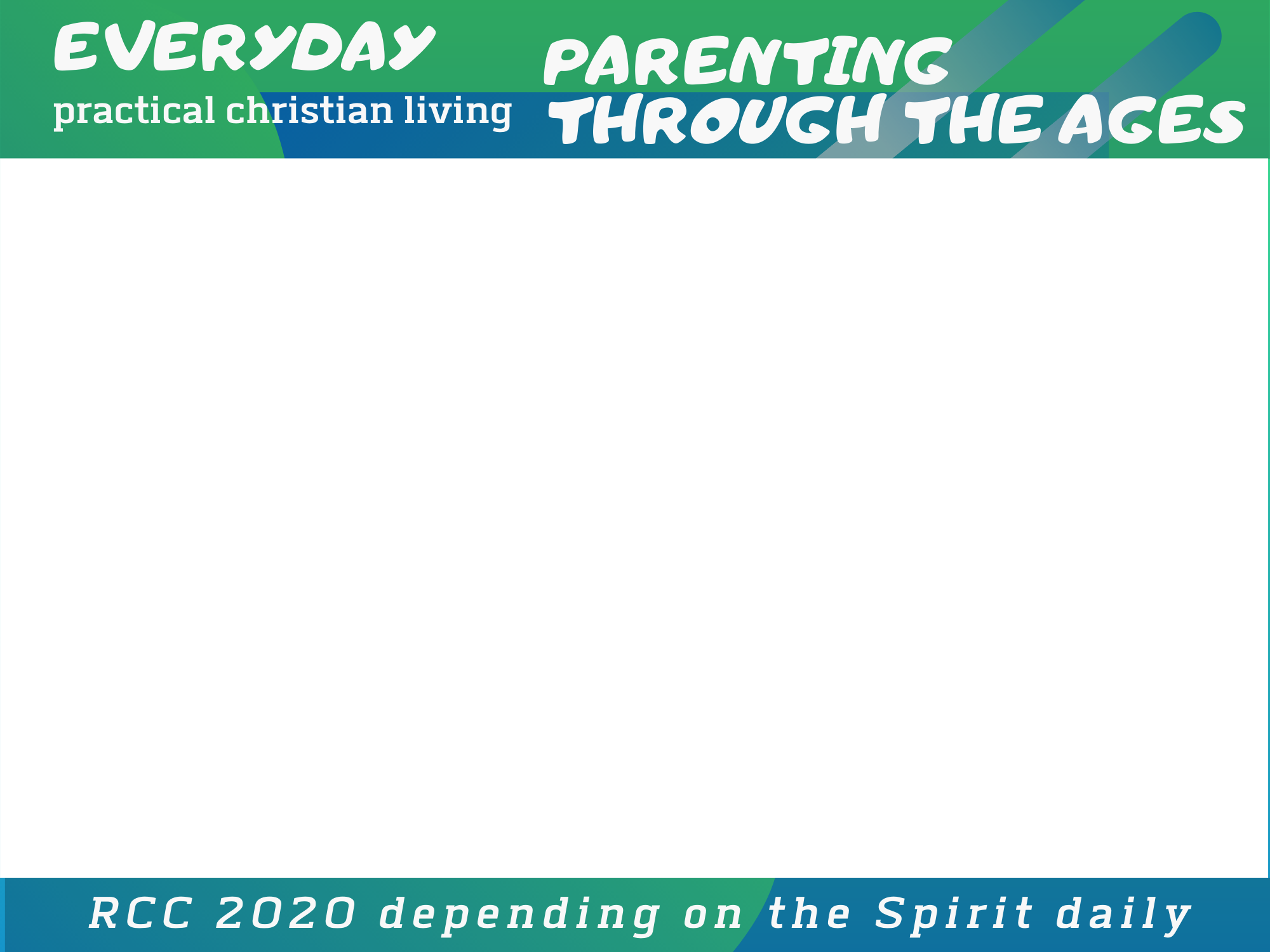 Some parenting foundations
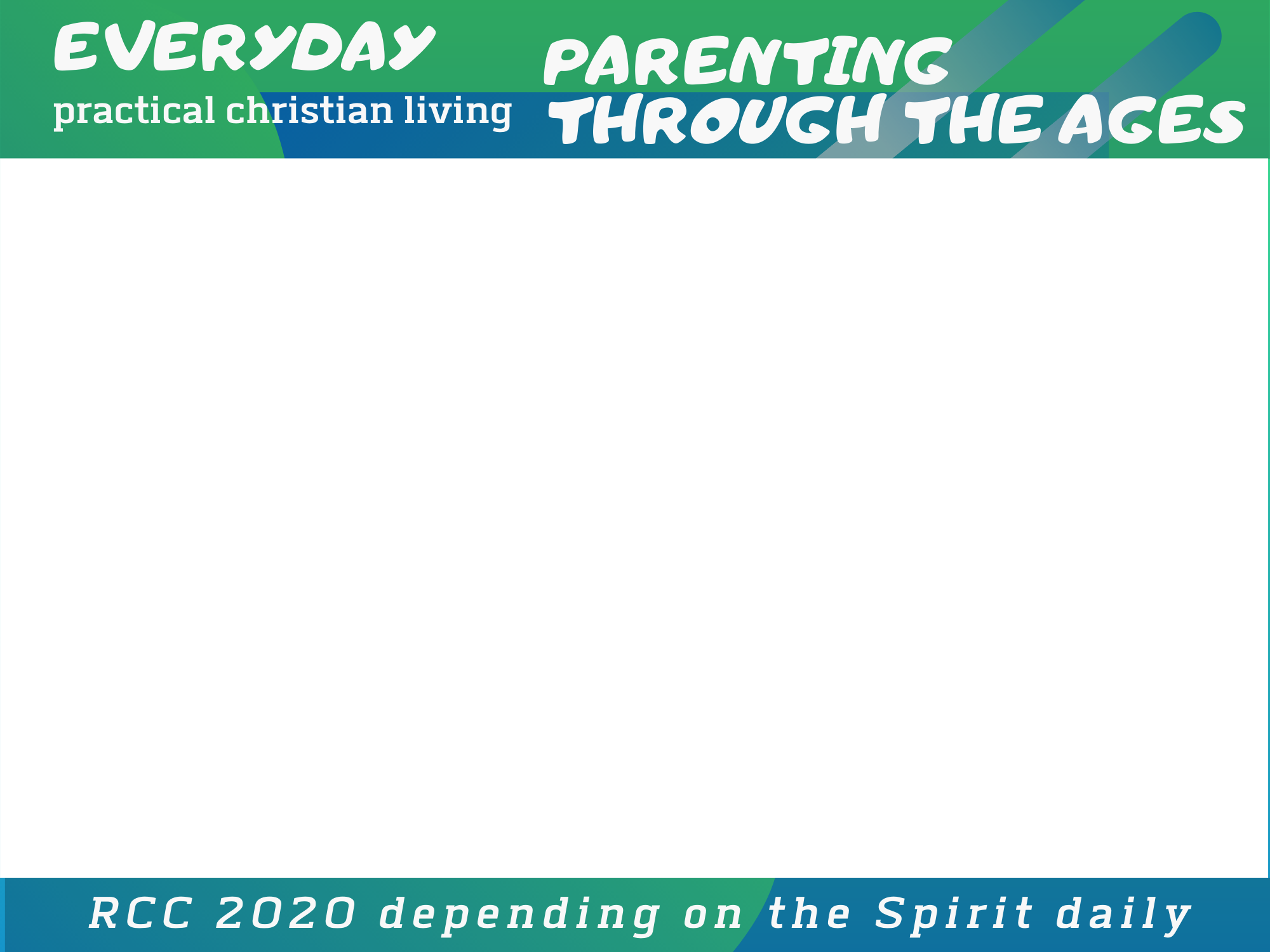 Genesis 2: 24 This explains why a man leaves his father and mother and is joined to his wife, and the two are united into one.
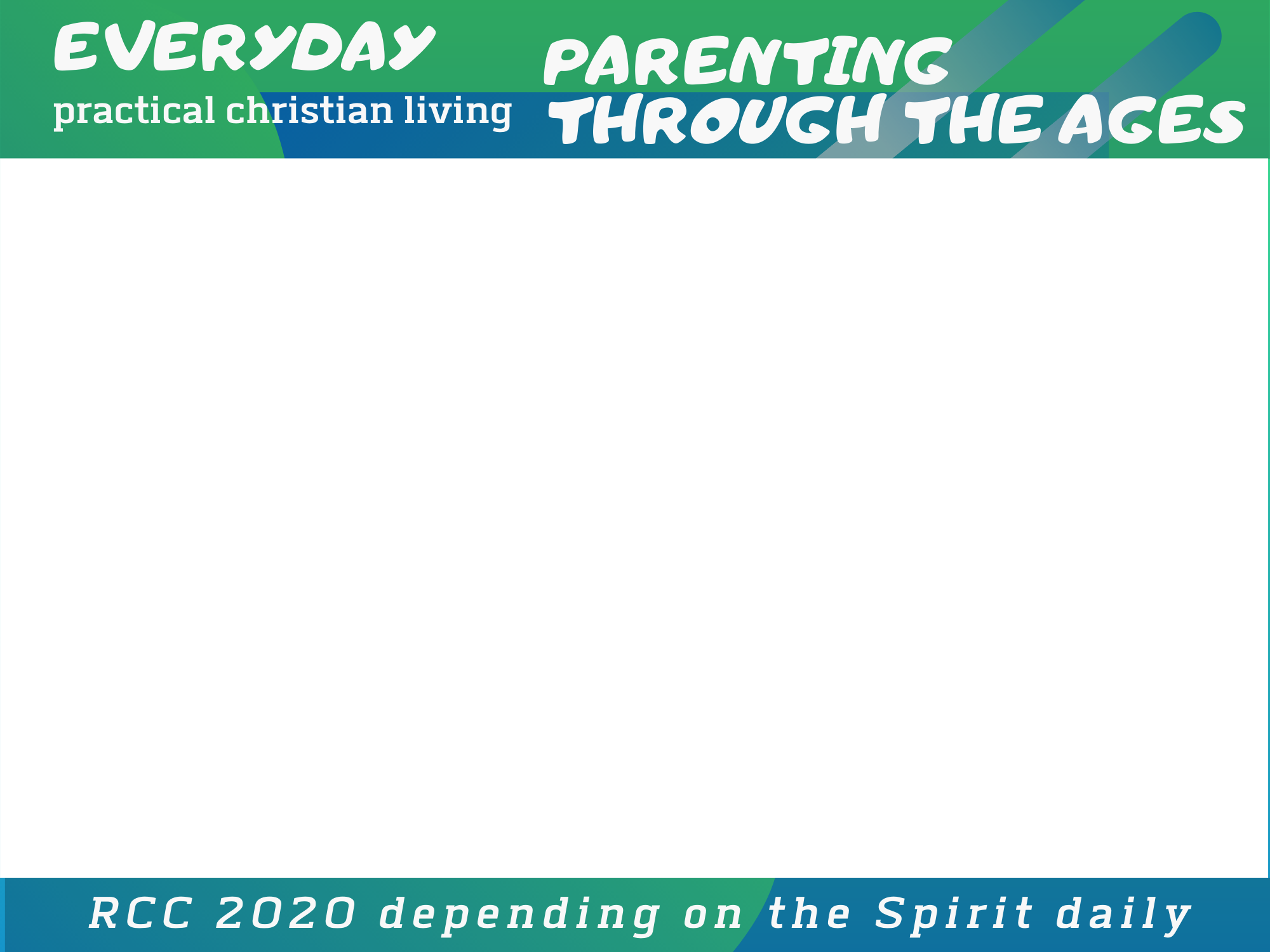 Parenting:
Balance of warmth and firmness

4 parenting styles
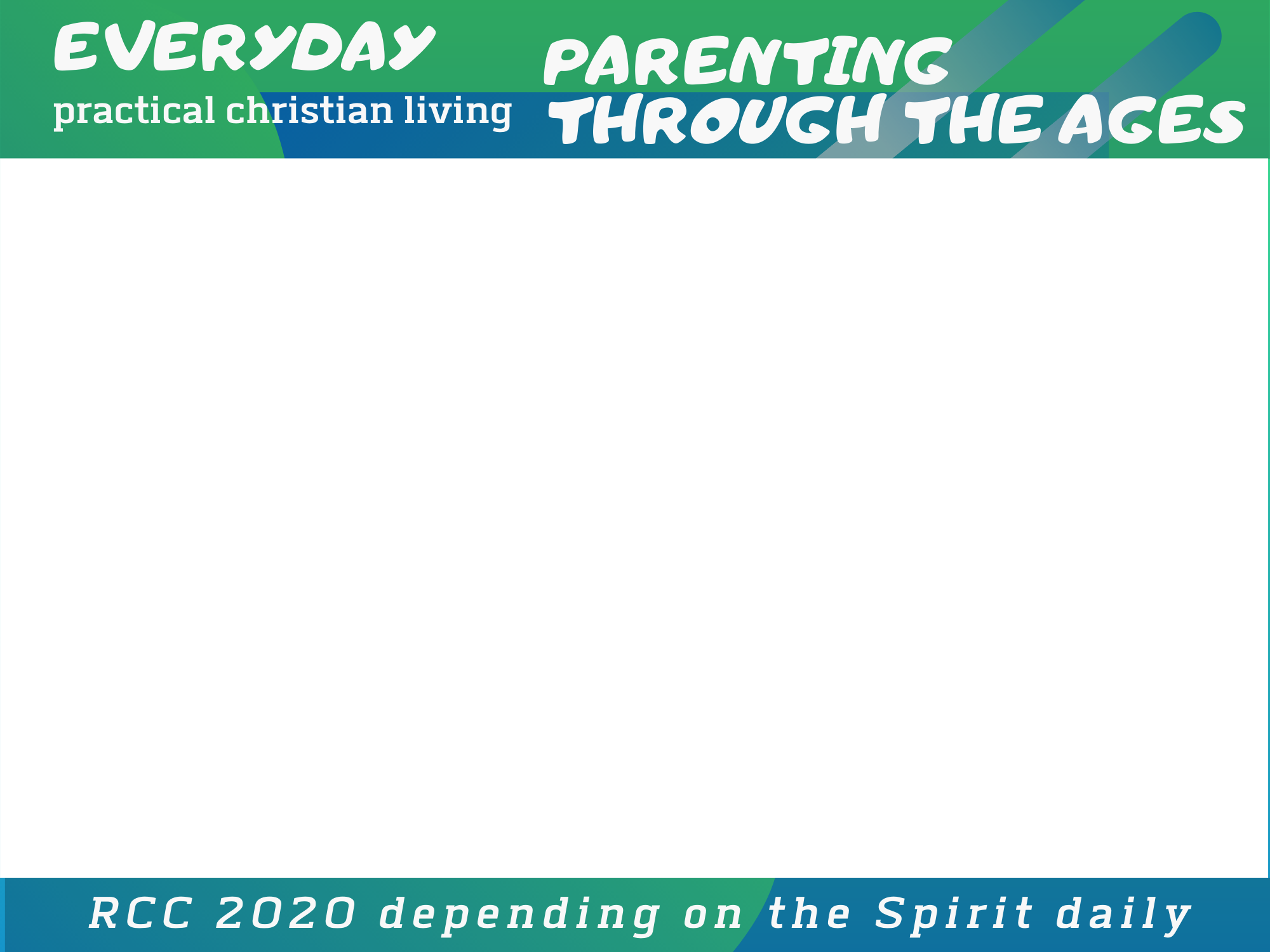 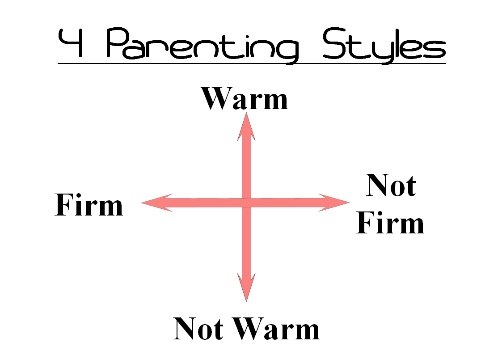 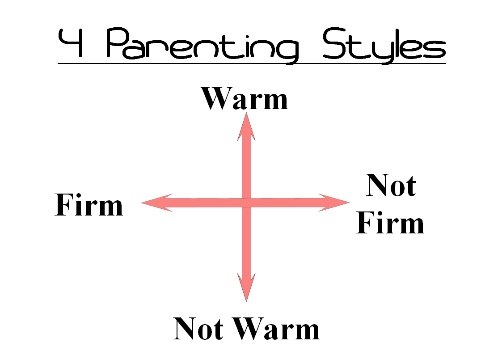 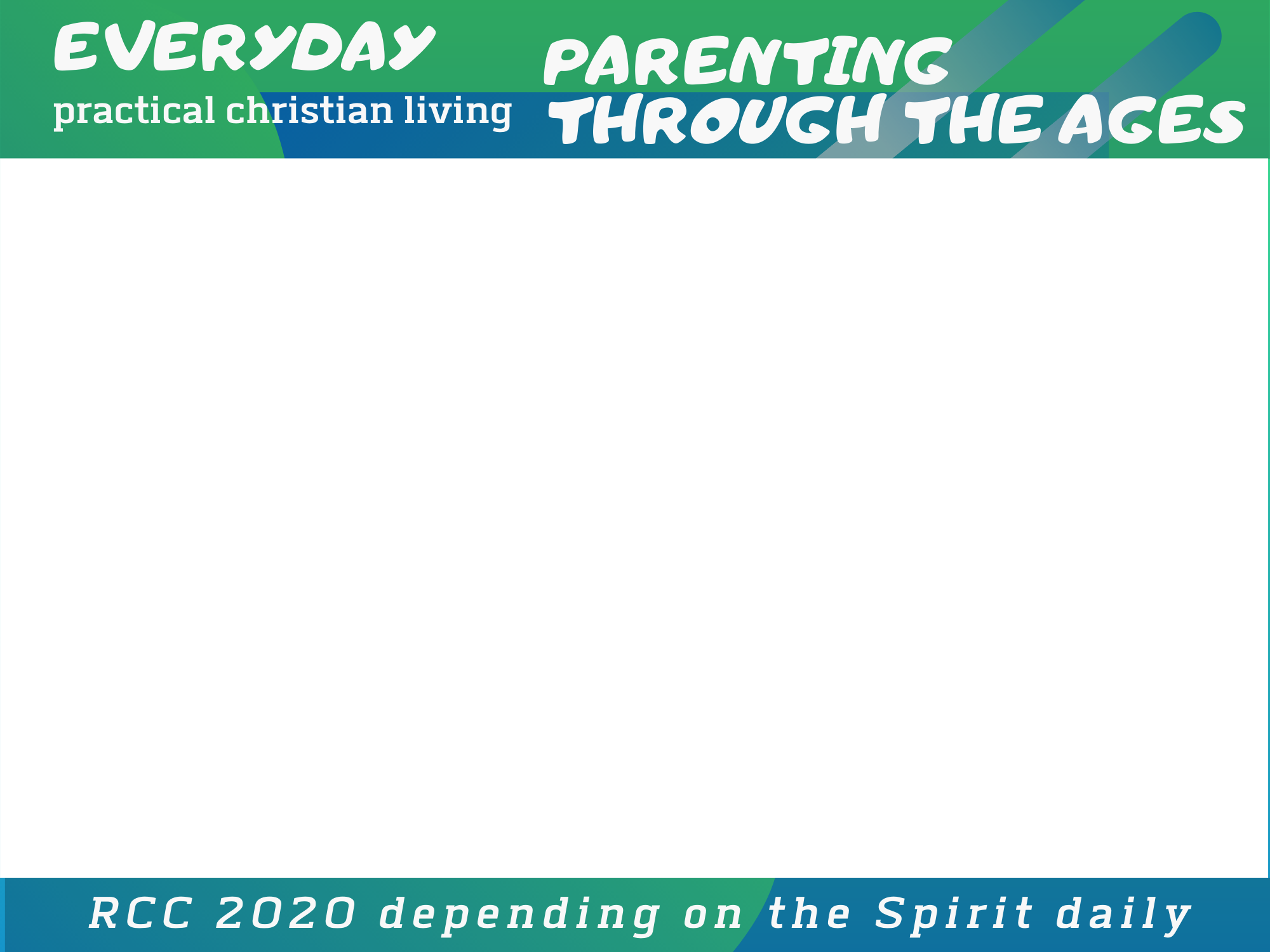 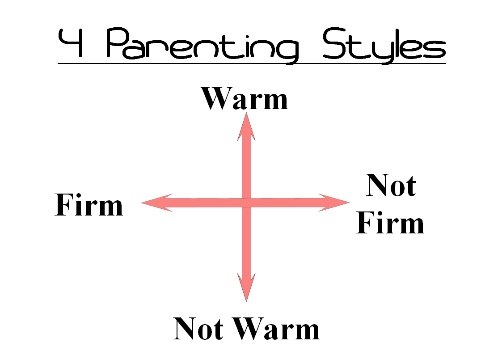 Neglectful
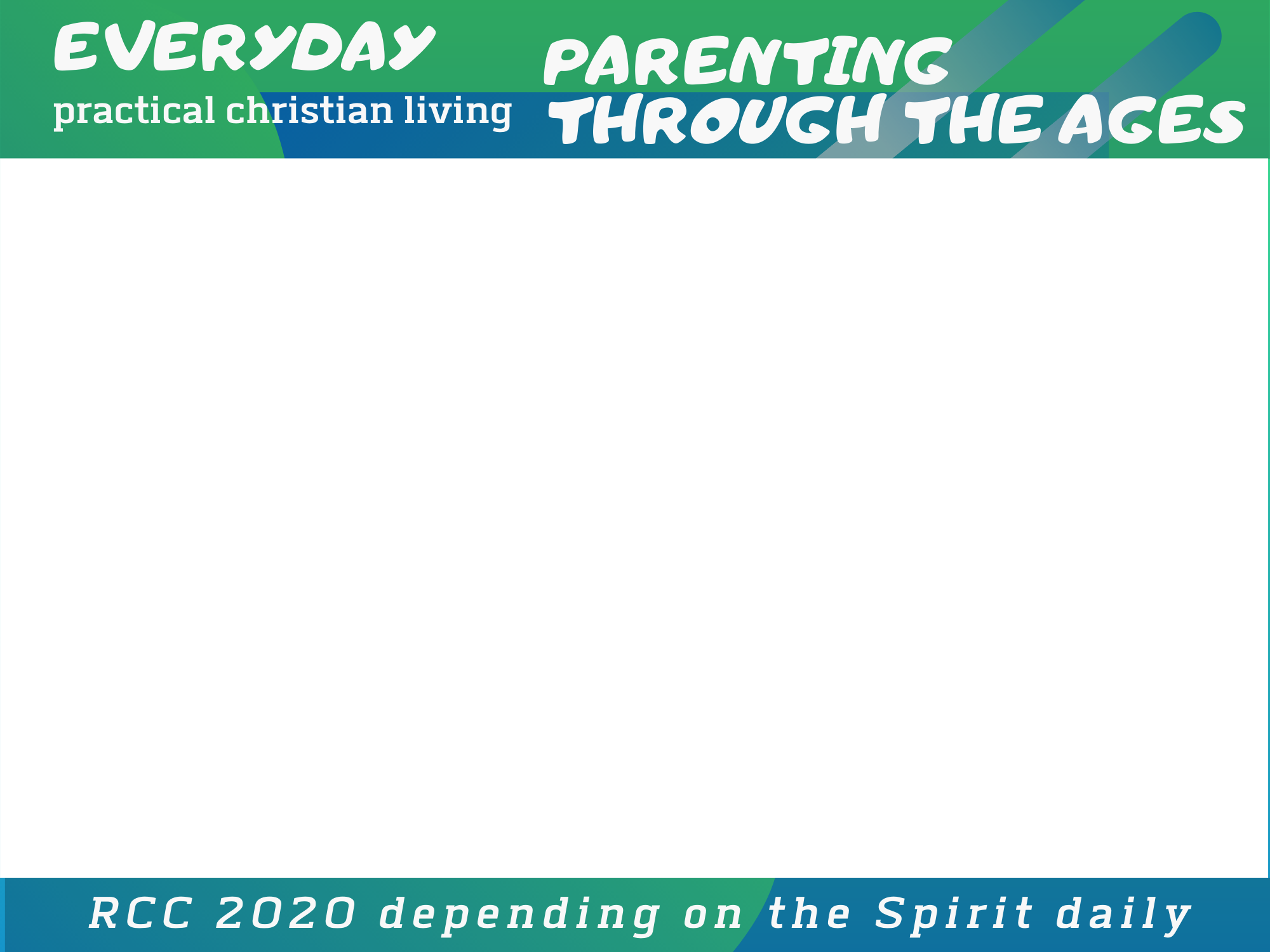 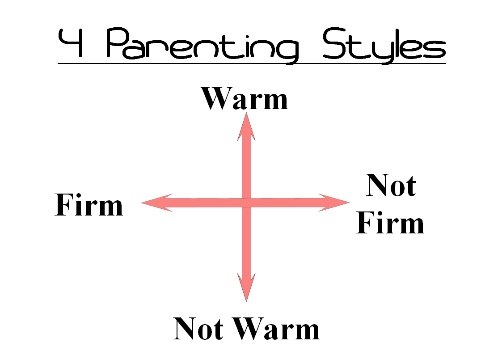 Authoritarian
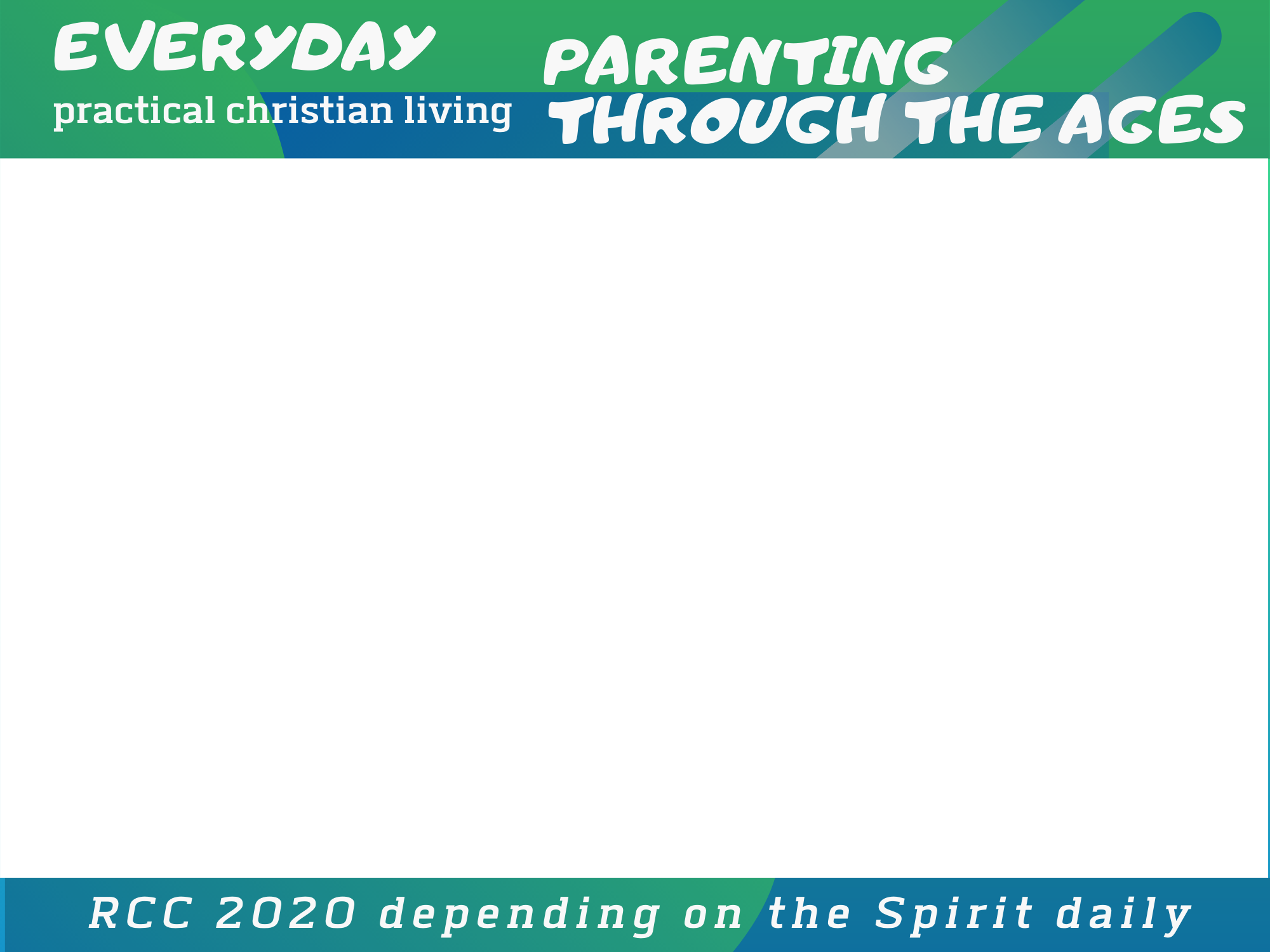 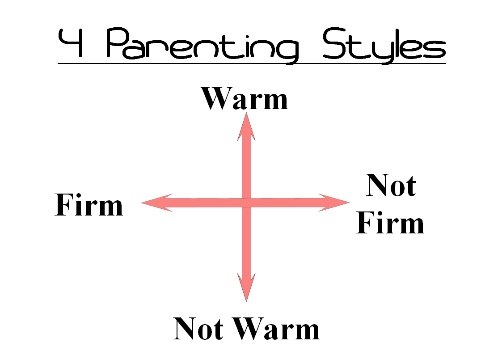 Indulgent
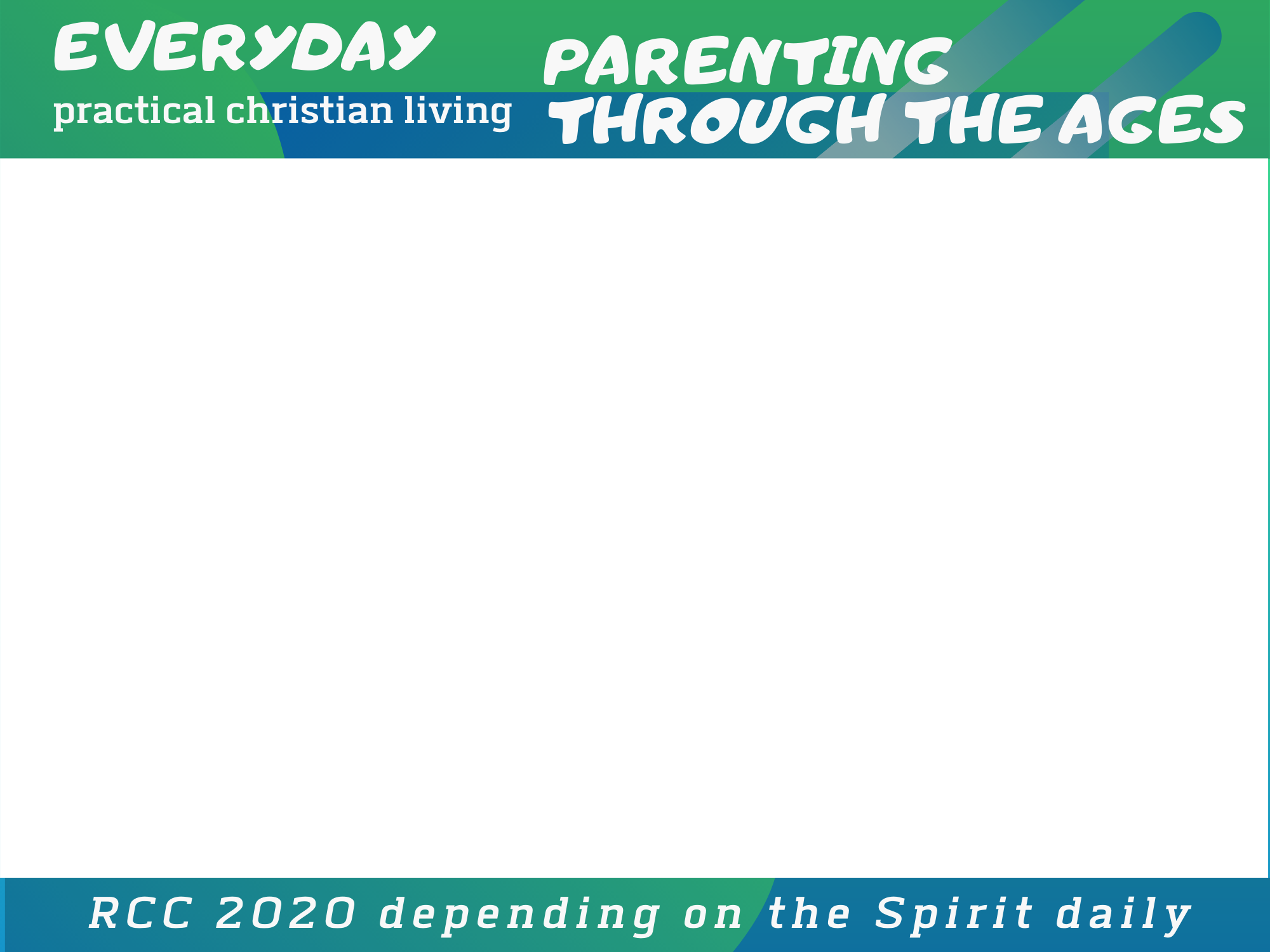 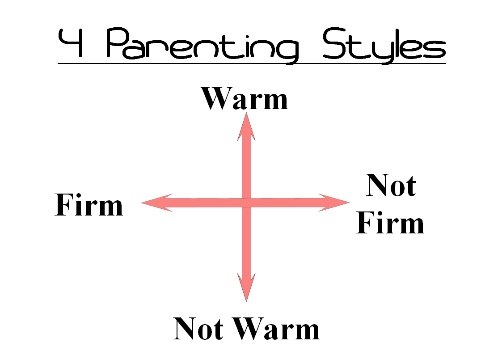 Authoritative
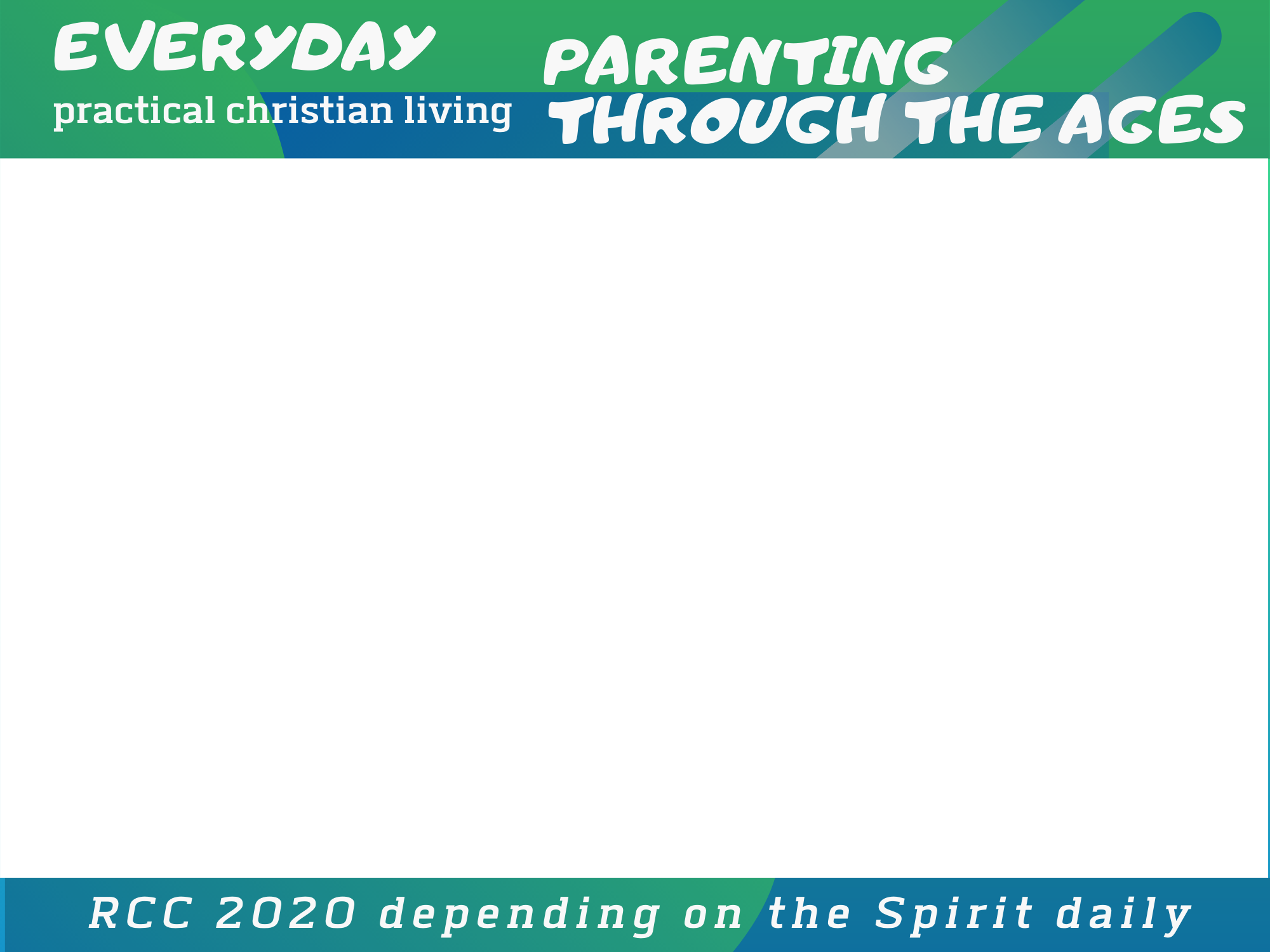 Discipline: 
the practice of training people to obey rules or a code of behaviour, using punishment to correct disobedience.
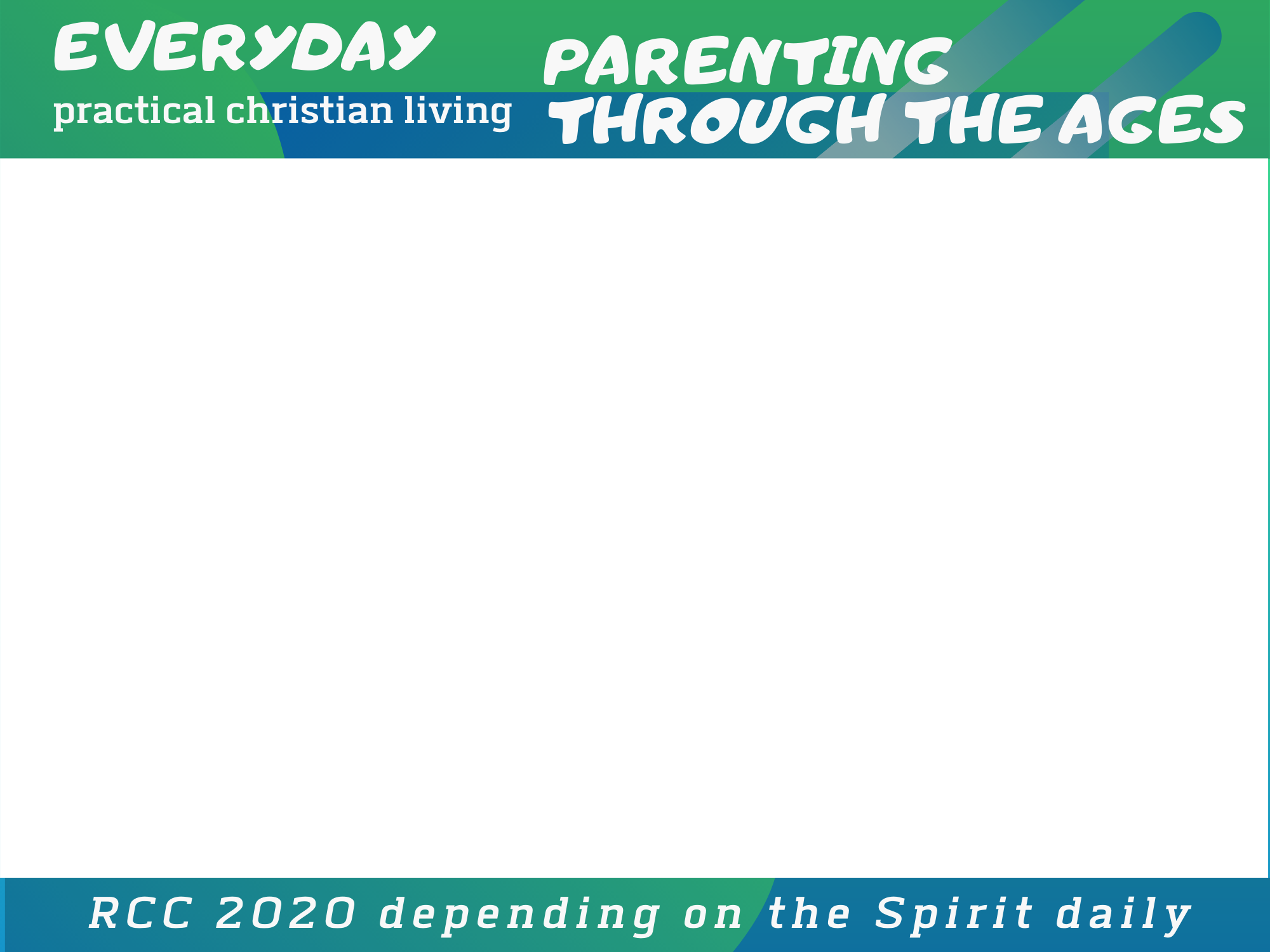 Proverbs 13:24 
Those who spare the rod of discipline hate their children. Those who love their children care enough to discipline them.
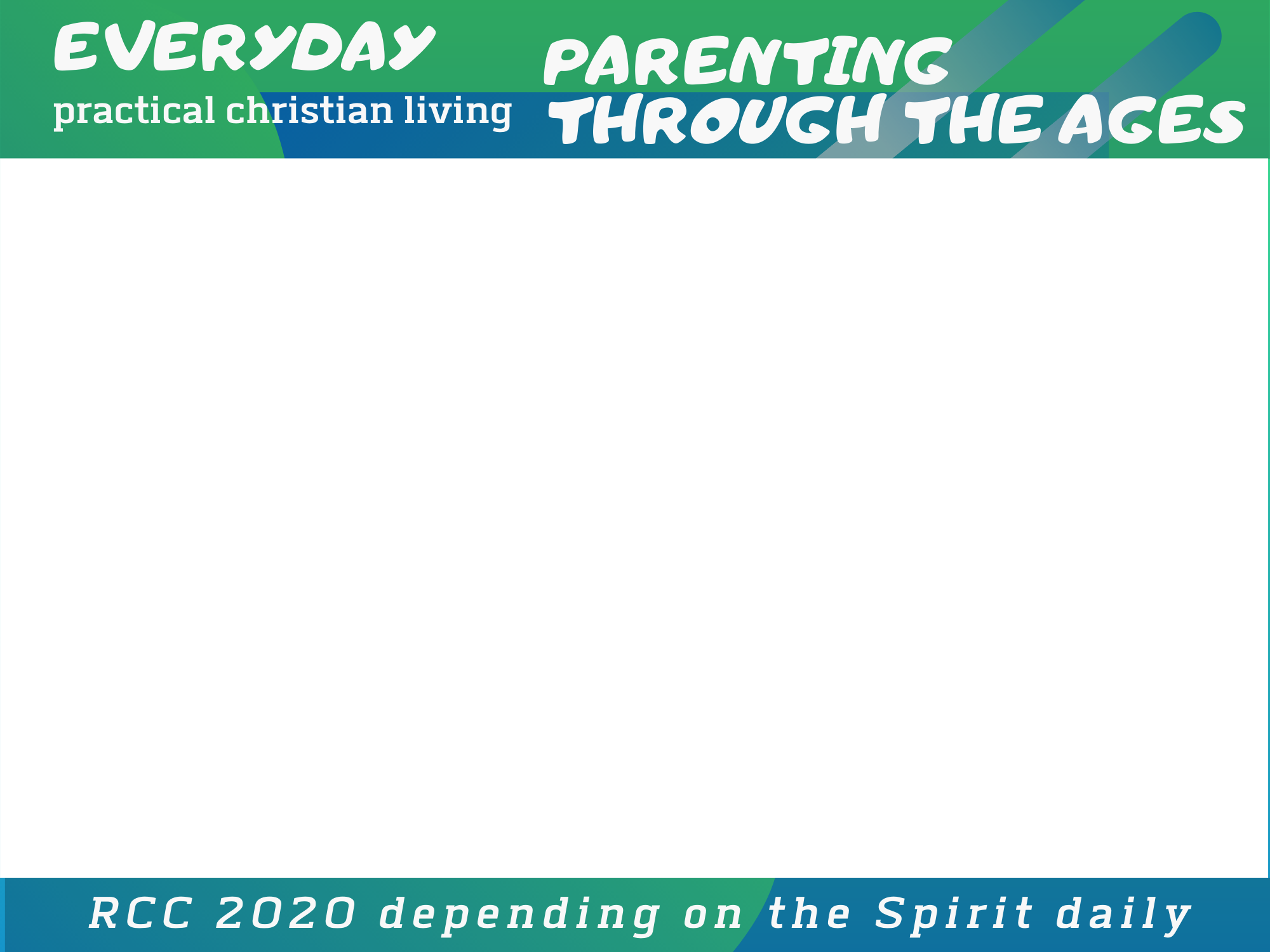 Proverbs 19:18 
Discipline your children while there is hope. Otherwise you will ruin their lives.
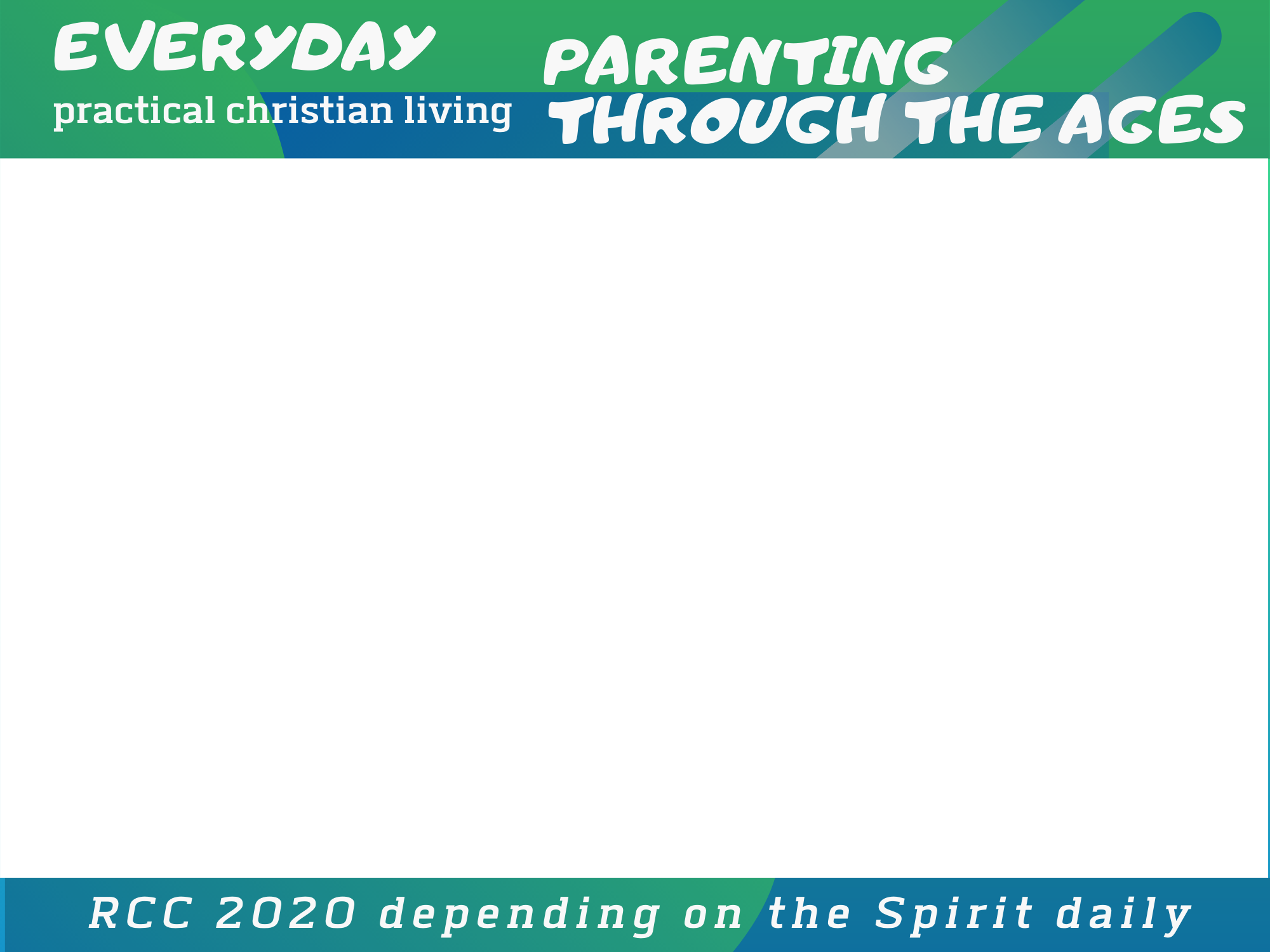 Proverbs 29:
15 To discipline a child produces wisdom, but a mother is disgraced by an undisciplined child. 
17 Discipline your children, and they will give you peace of mind and will make your heart glad.
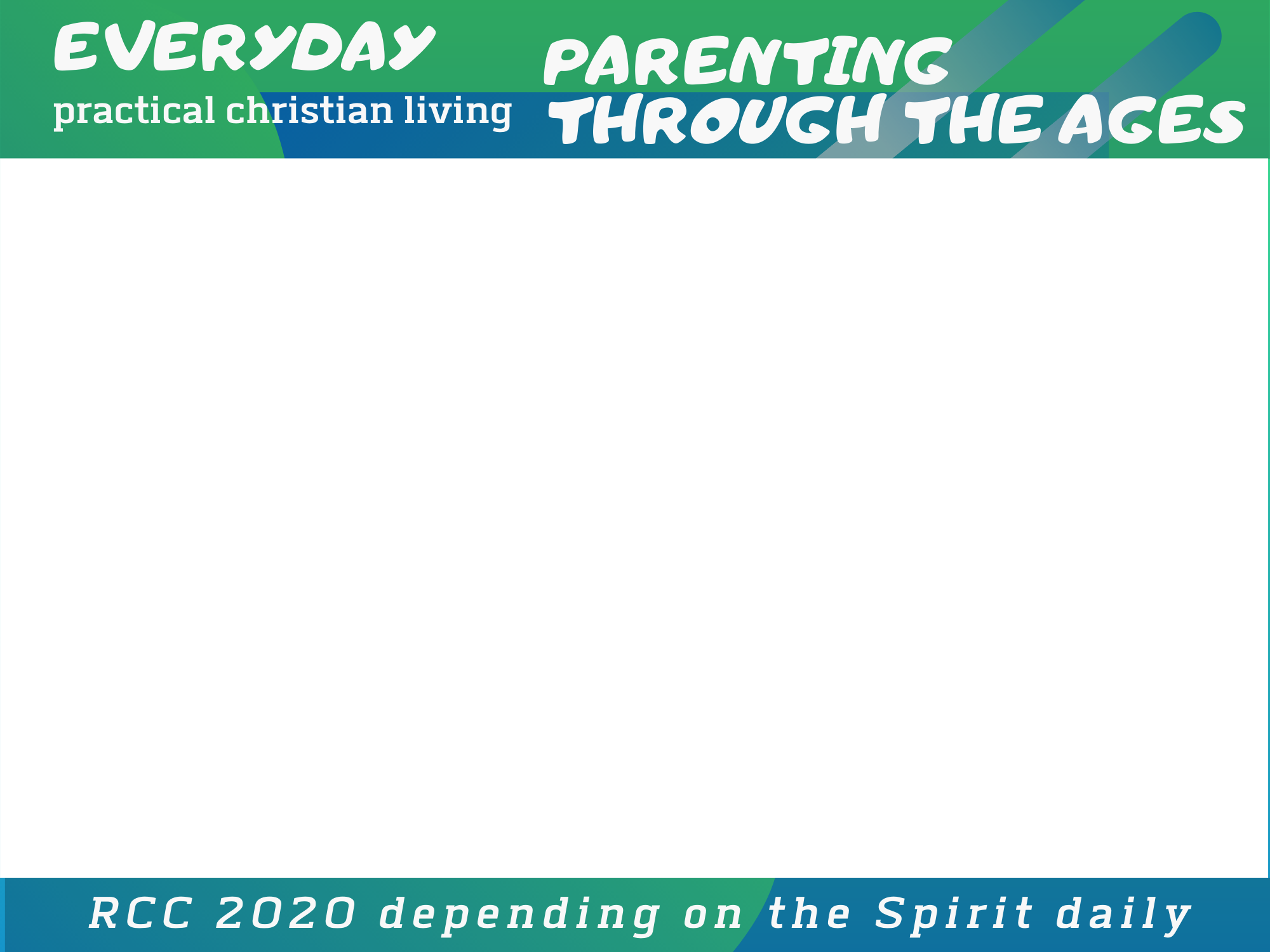 Ephesians 6: 4
Fathers, do not provoke your children to anger by the way you treat them. Rather, bring them up with the discipline and instruction that comes from the Lord.
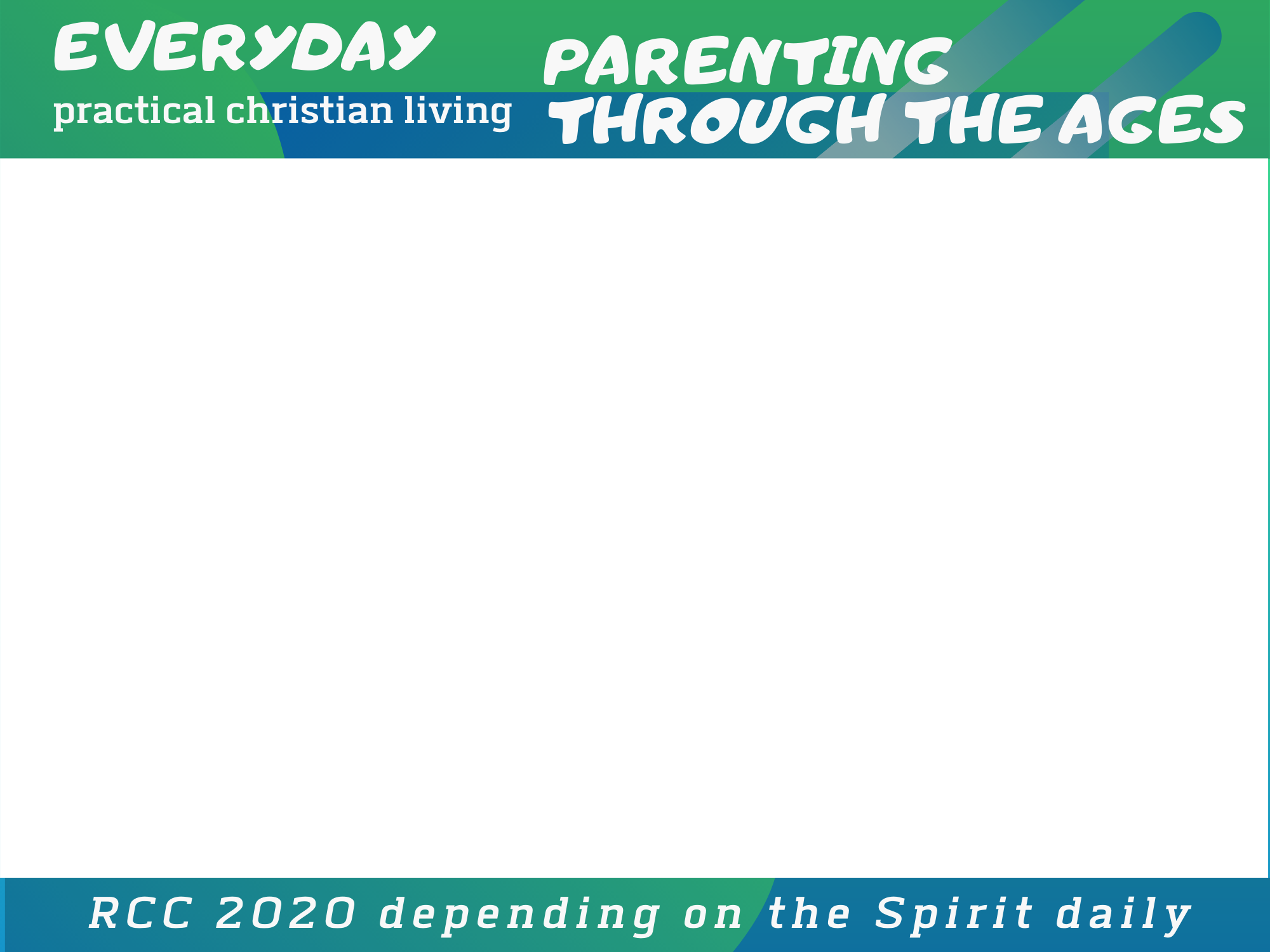 Parenting traps to avoid:
You are not your child’s best friend!
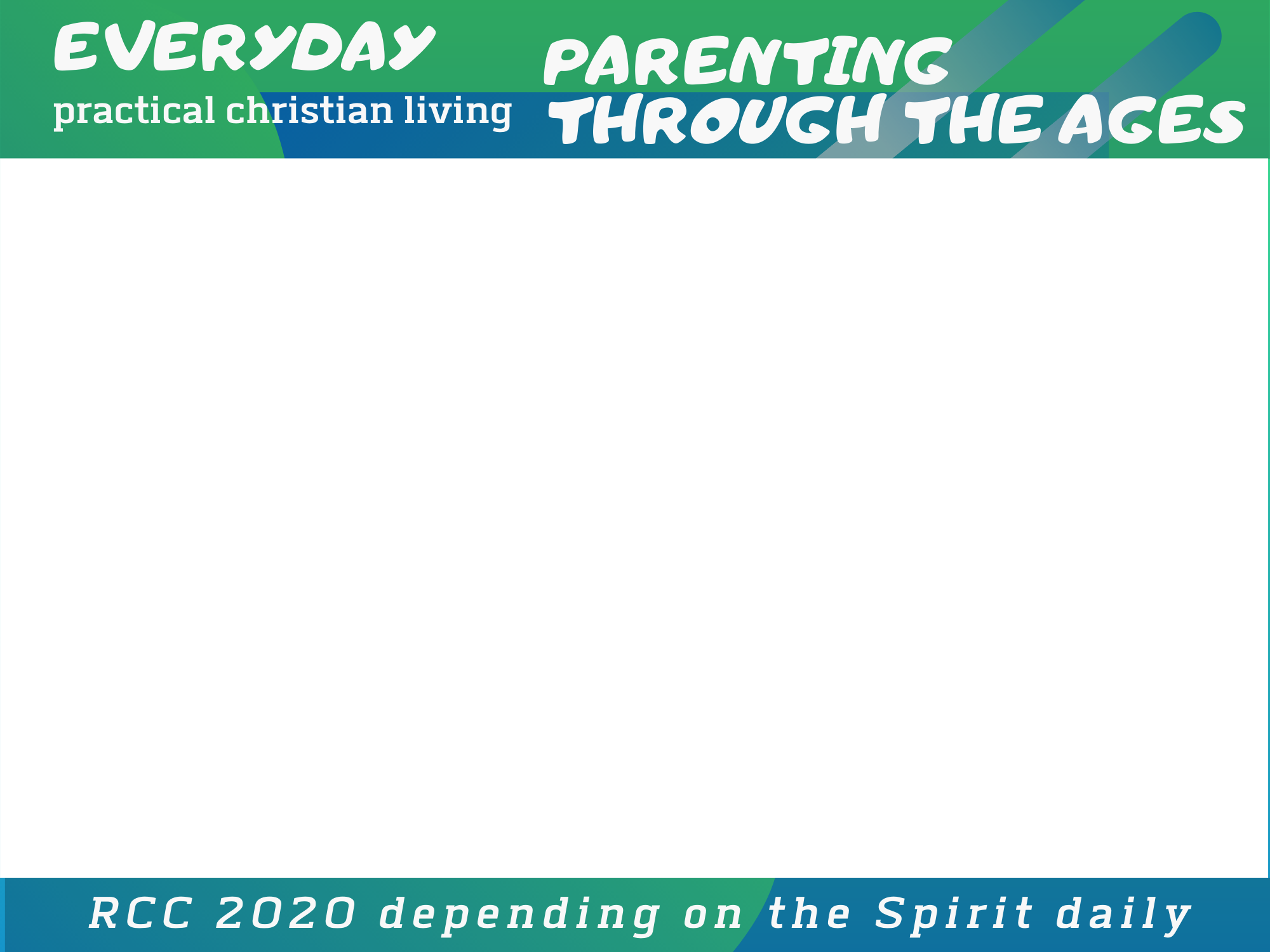 Parenting traps to avoid:
You are not your child’s best friend!
Helicopter parenting
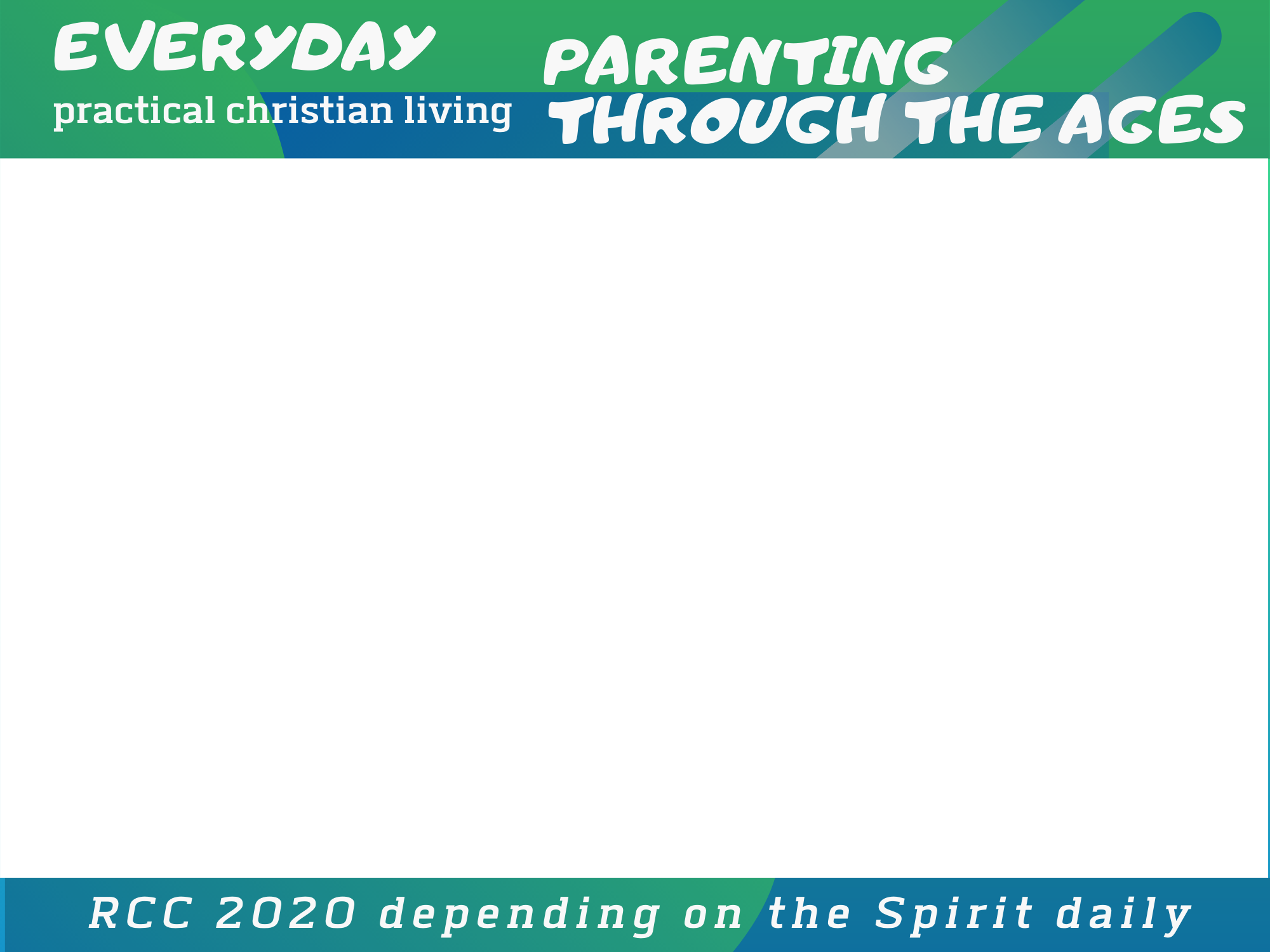 Parenting traps to avoid:
You are not your child’s best friend!
Helicopter parenting
Lawnmower parenting
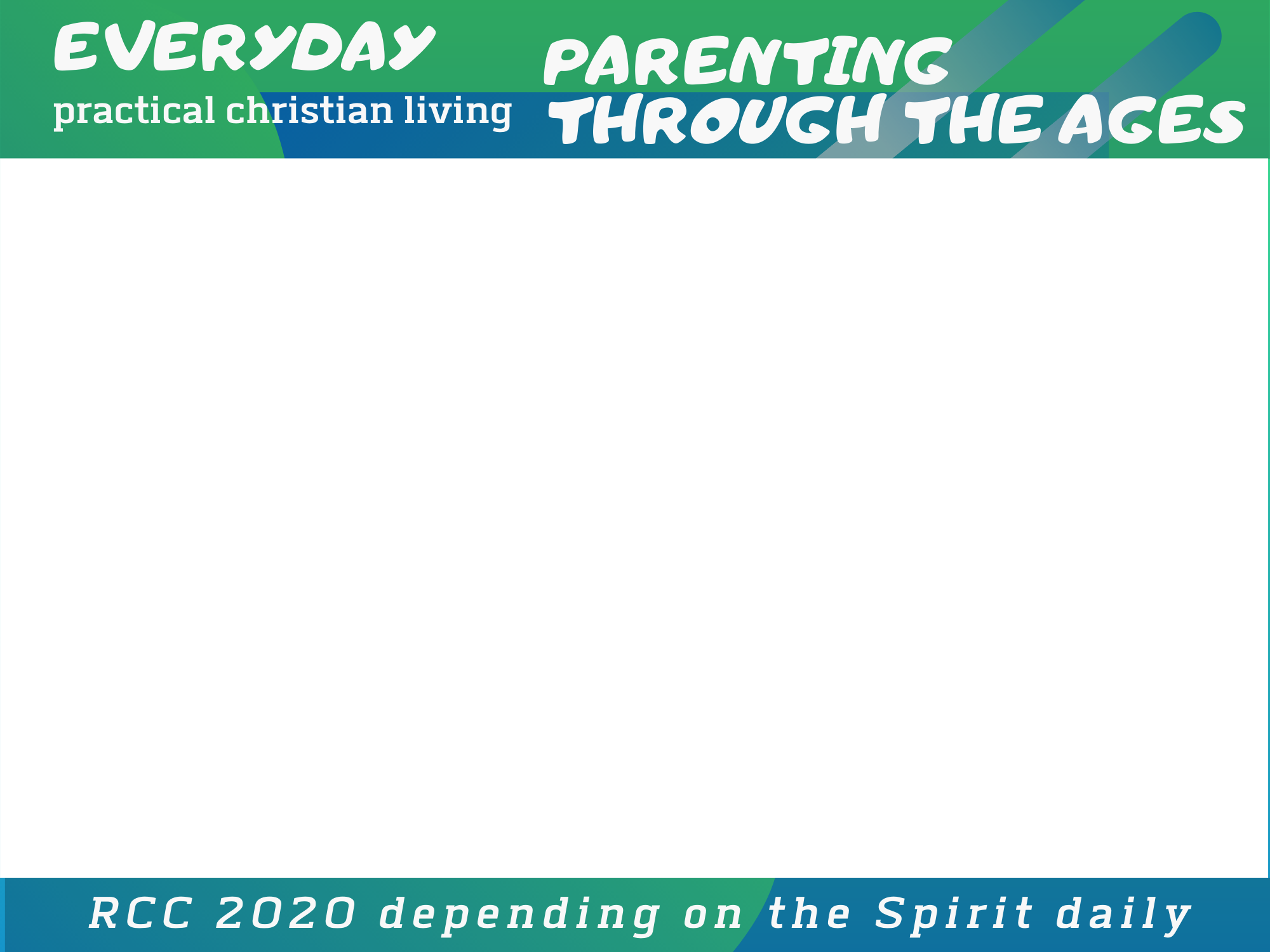 Ages and stages:

0-3 years
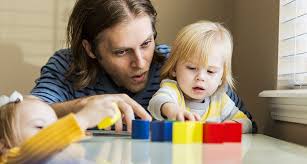 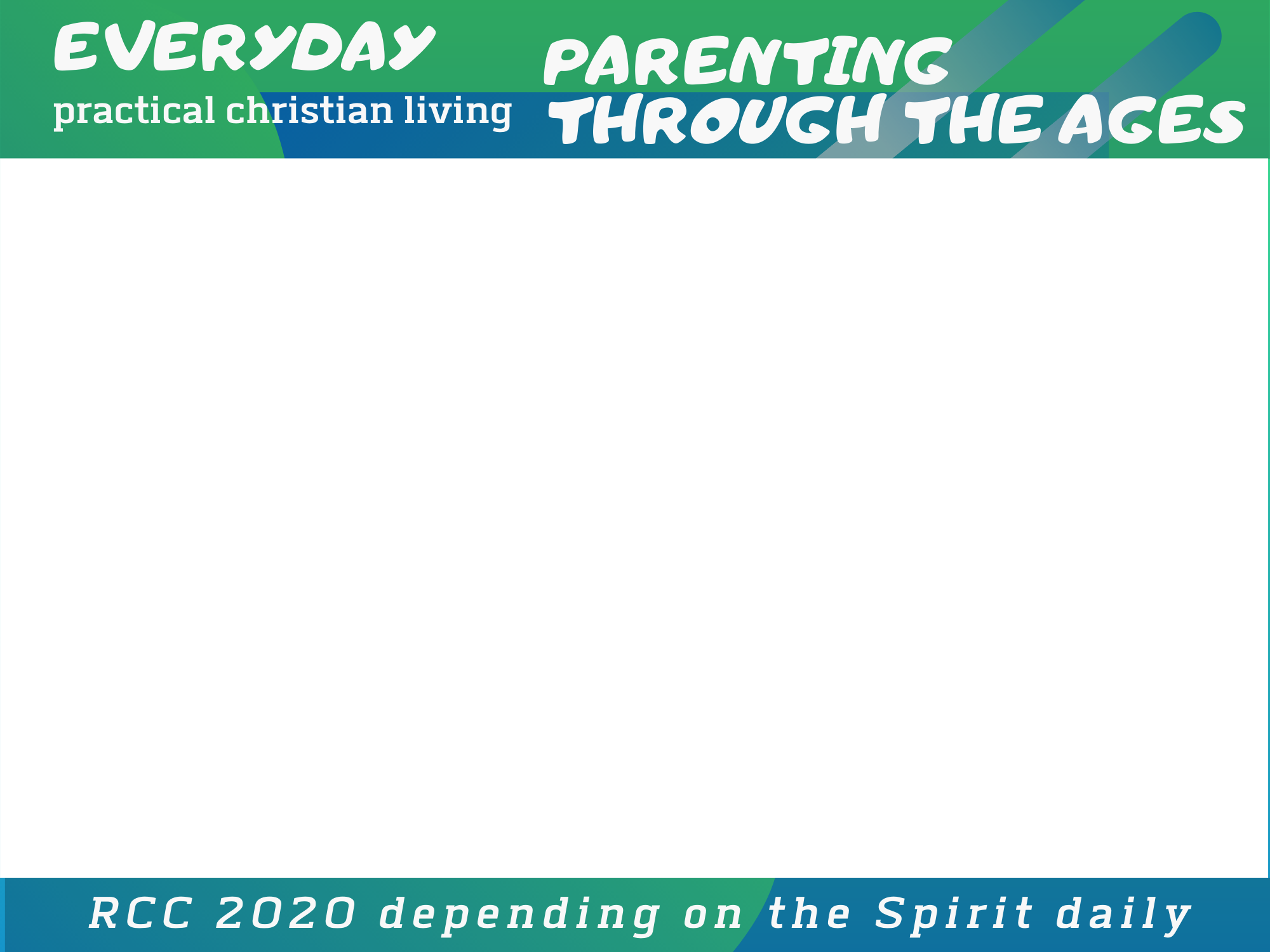 Ages and stages:

4-8 years
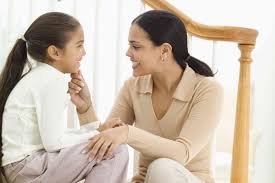 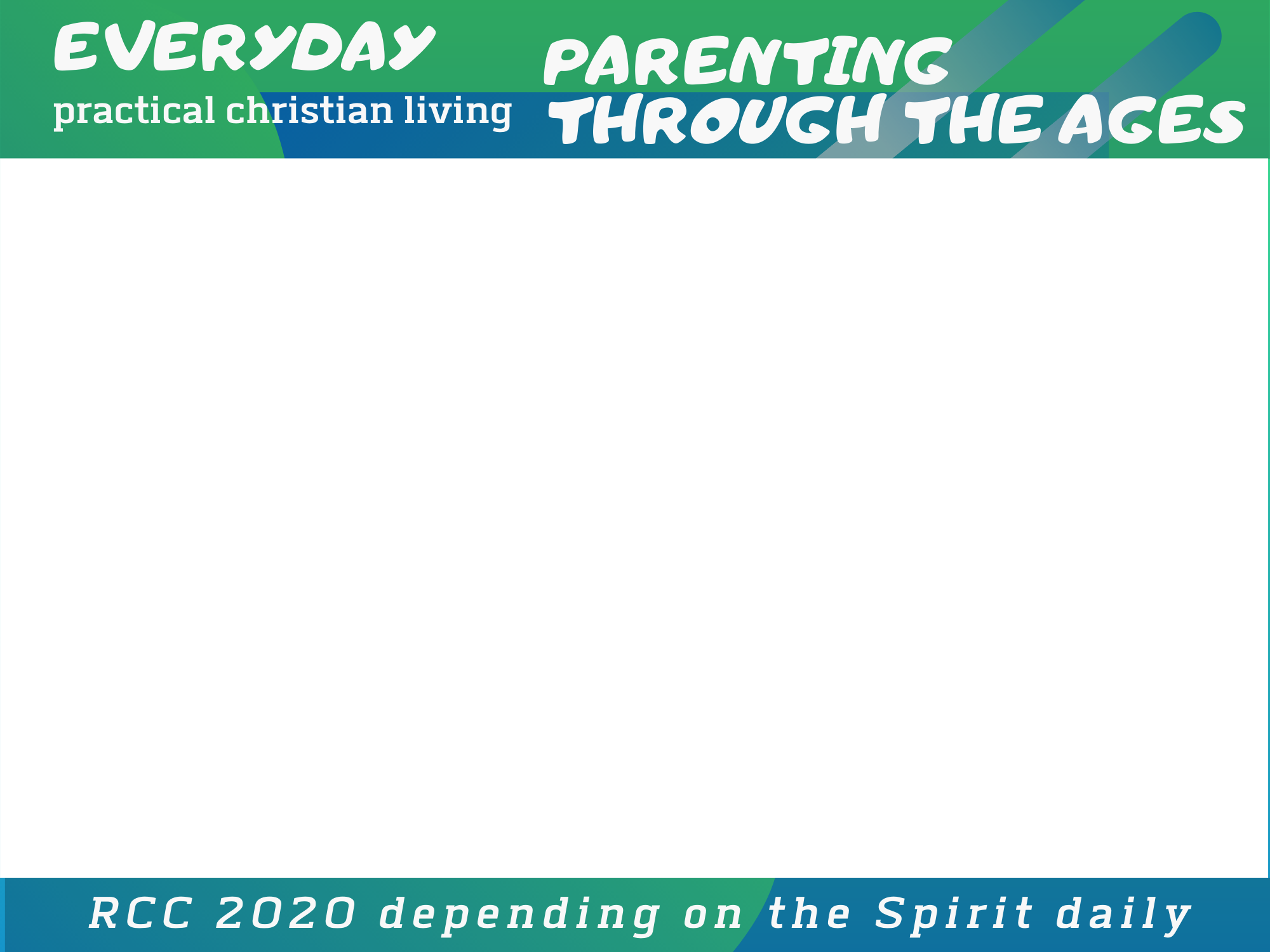 Ages and stages:

9-12 years
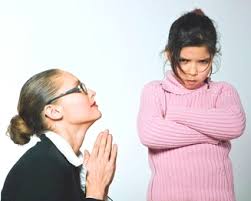 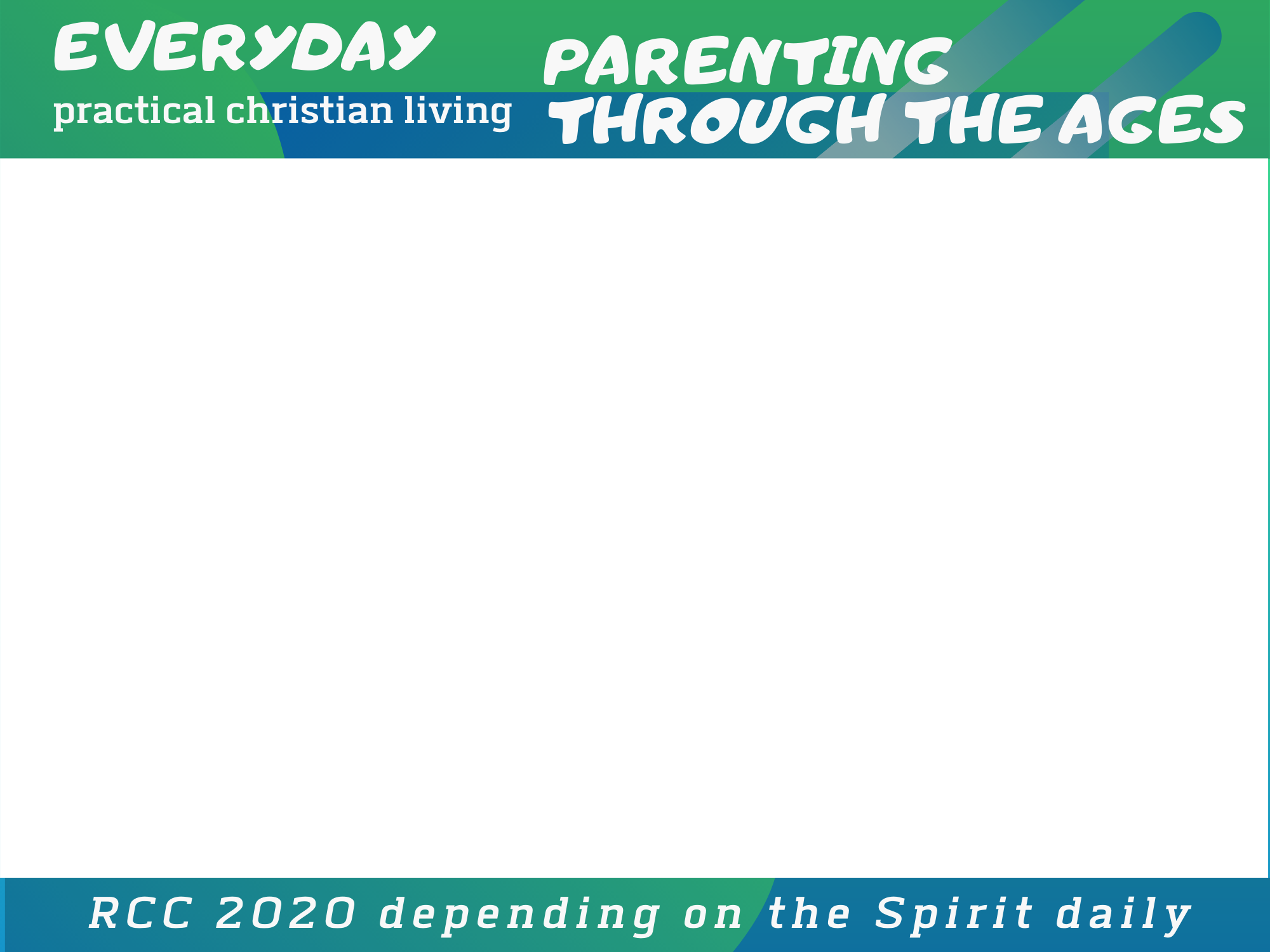 Ages and stages:

Adolesence
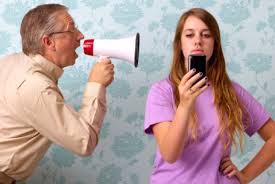 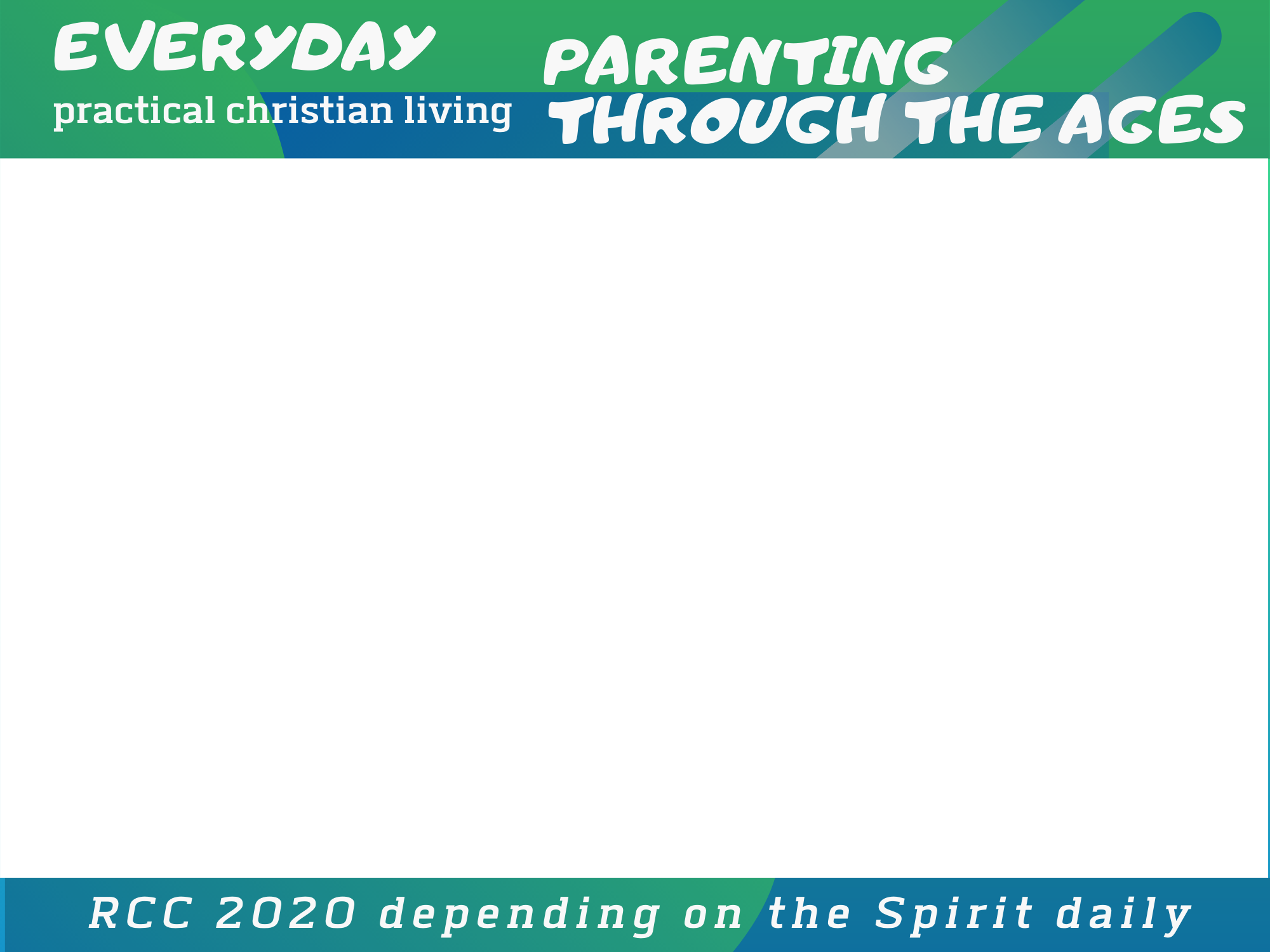 Ages and stages:

Adult children
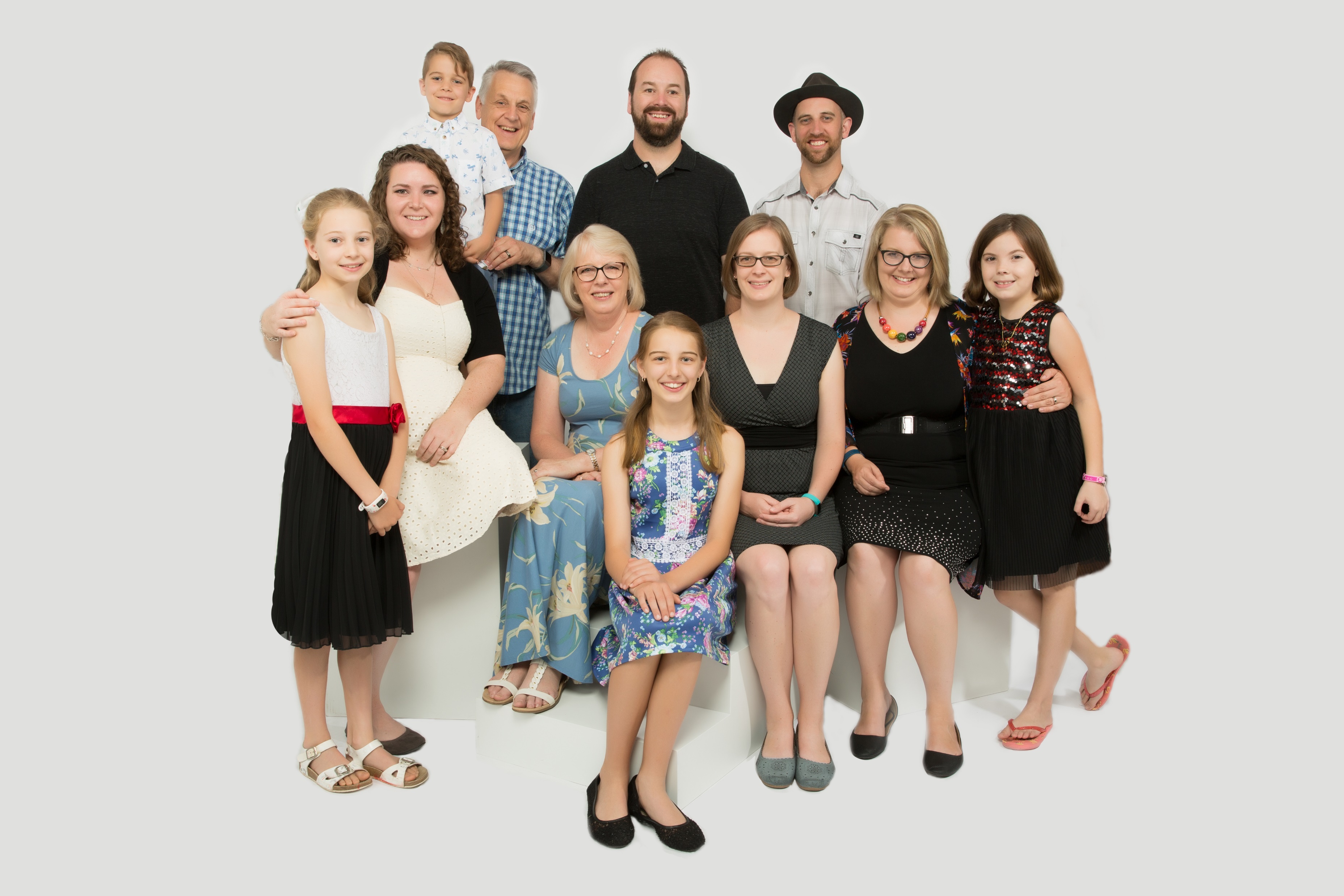 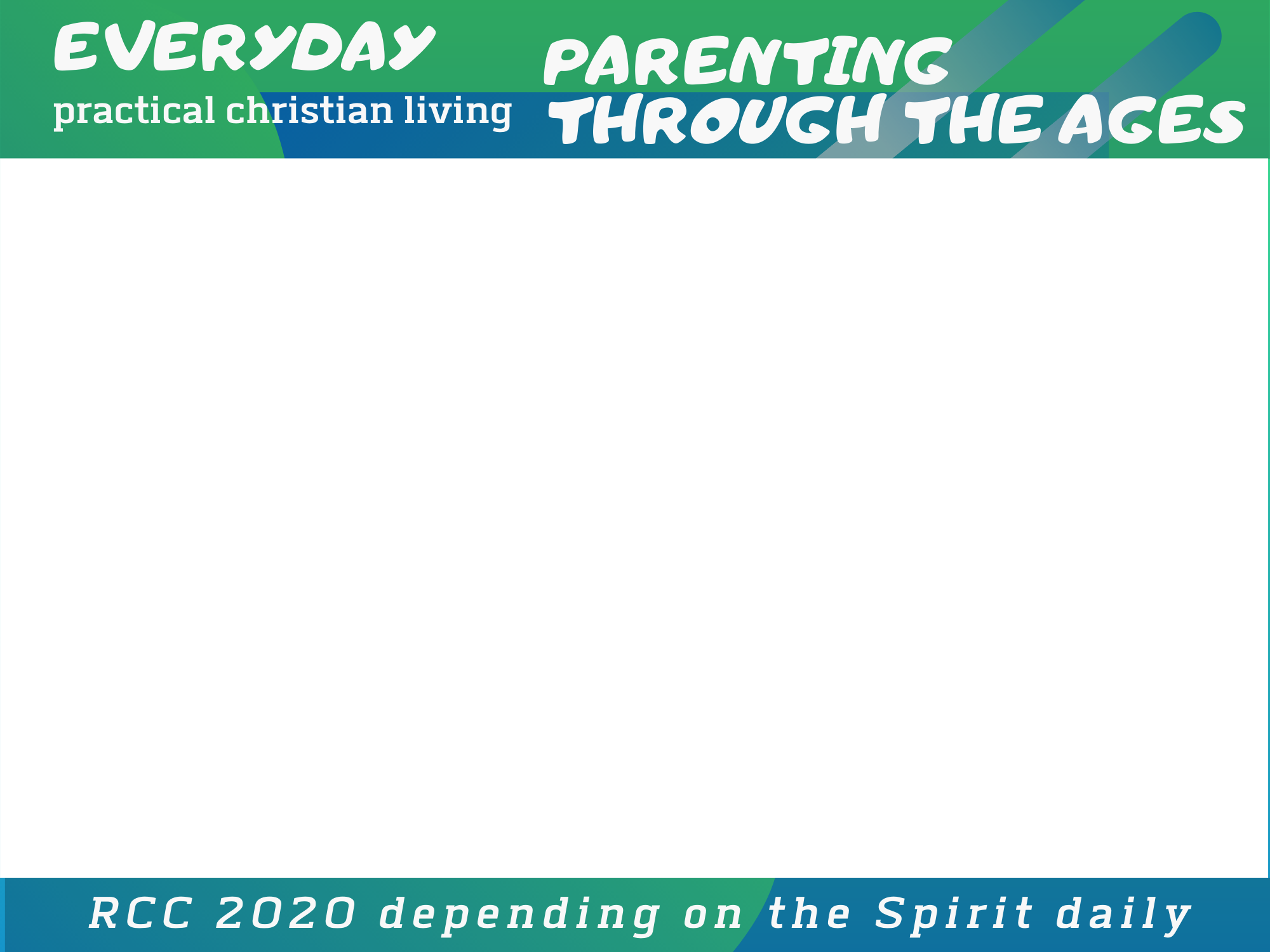 Proverbs 17: 6 
Grandchildren are the crowning glory of the aged
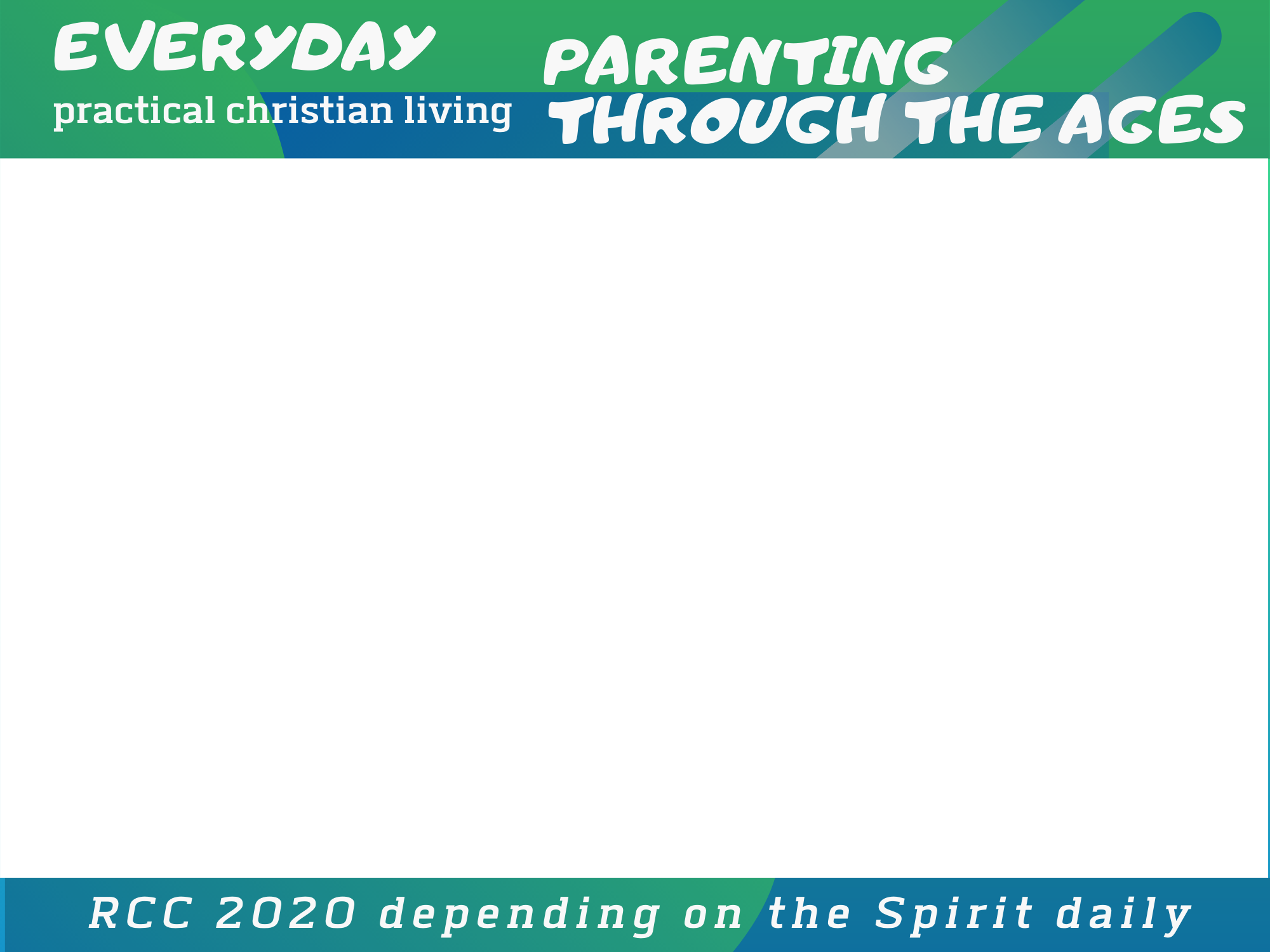 Parenting adult children:
Be available but set boundaries
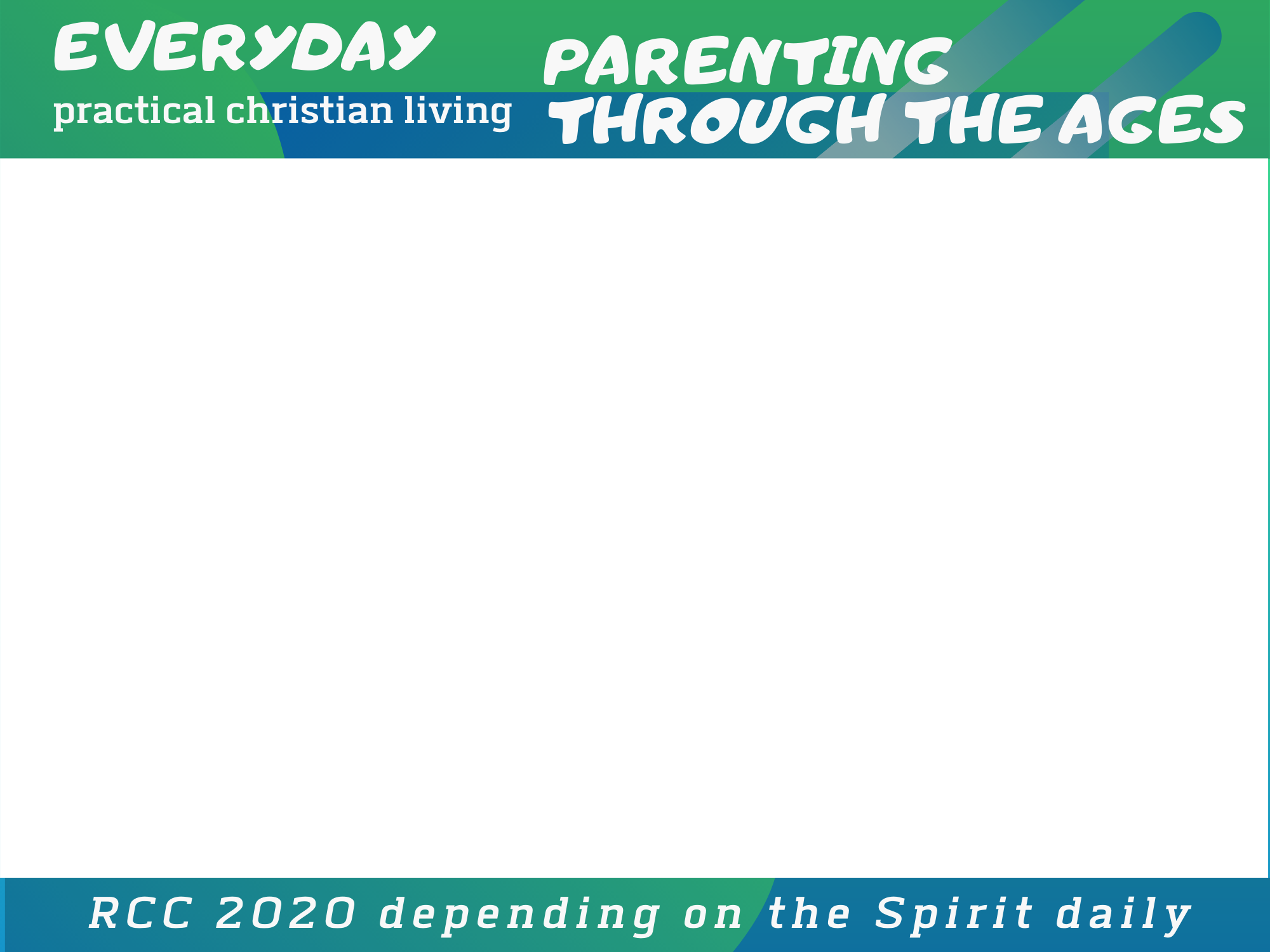 Parenting adult children:
Be available but set boundaries
Share your wisdom and insight
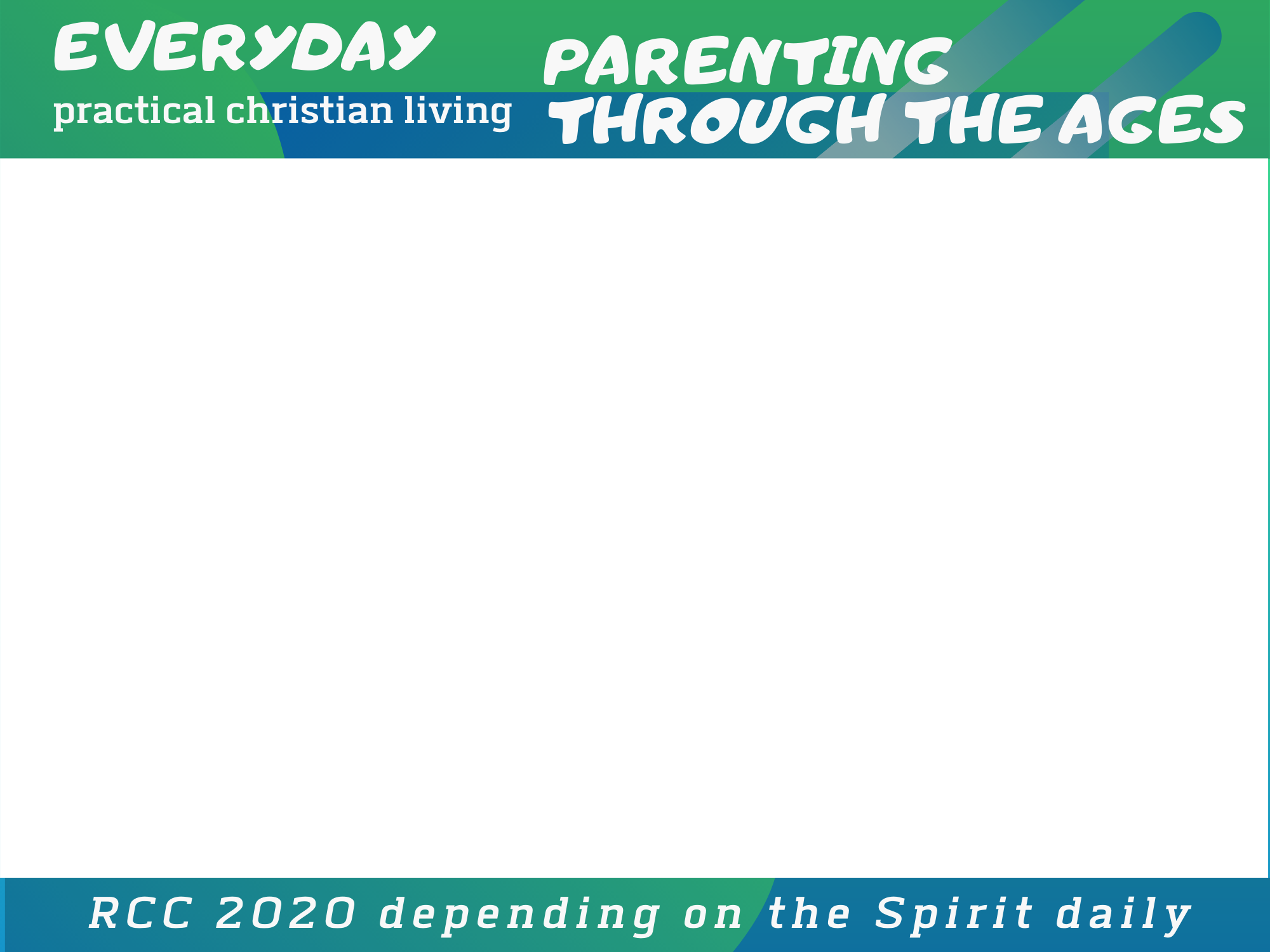 Parenting adult children:
Be available but set boundaries
Share your wisdom and insight
Embrace their new ‘normal’
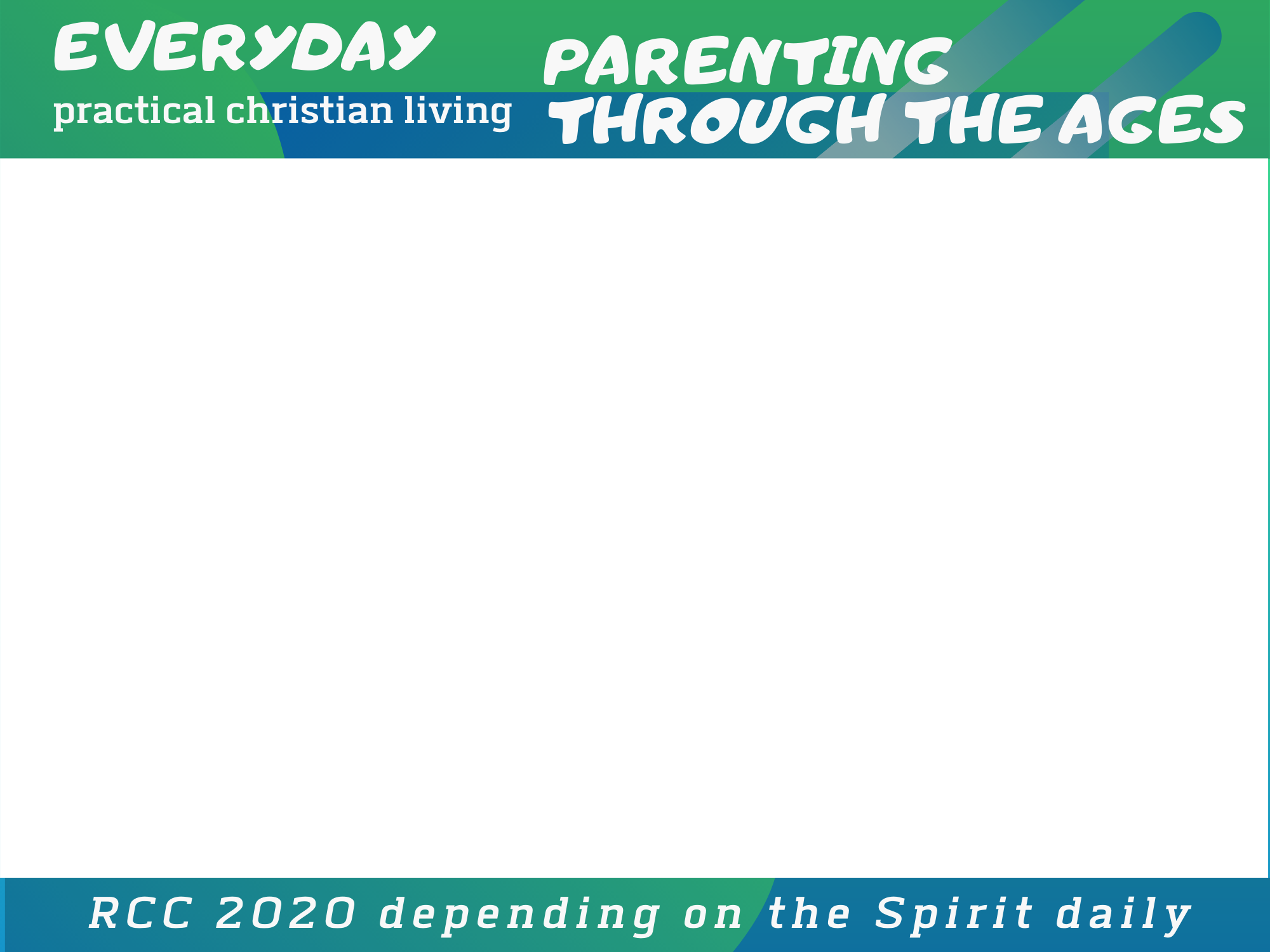 Parenting adult children:
Be available but set boundaries
Share your wisdom and insight
Embrace their new ‘normal’
Prepare them for hardship
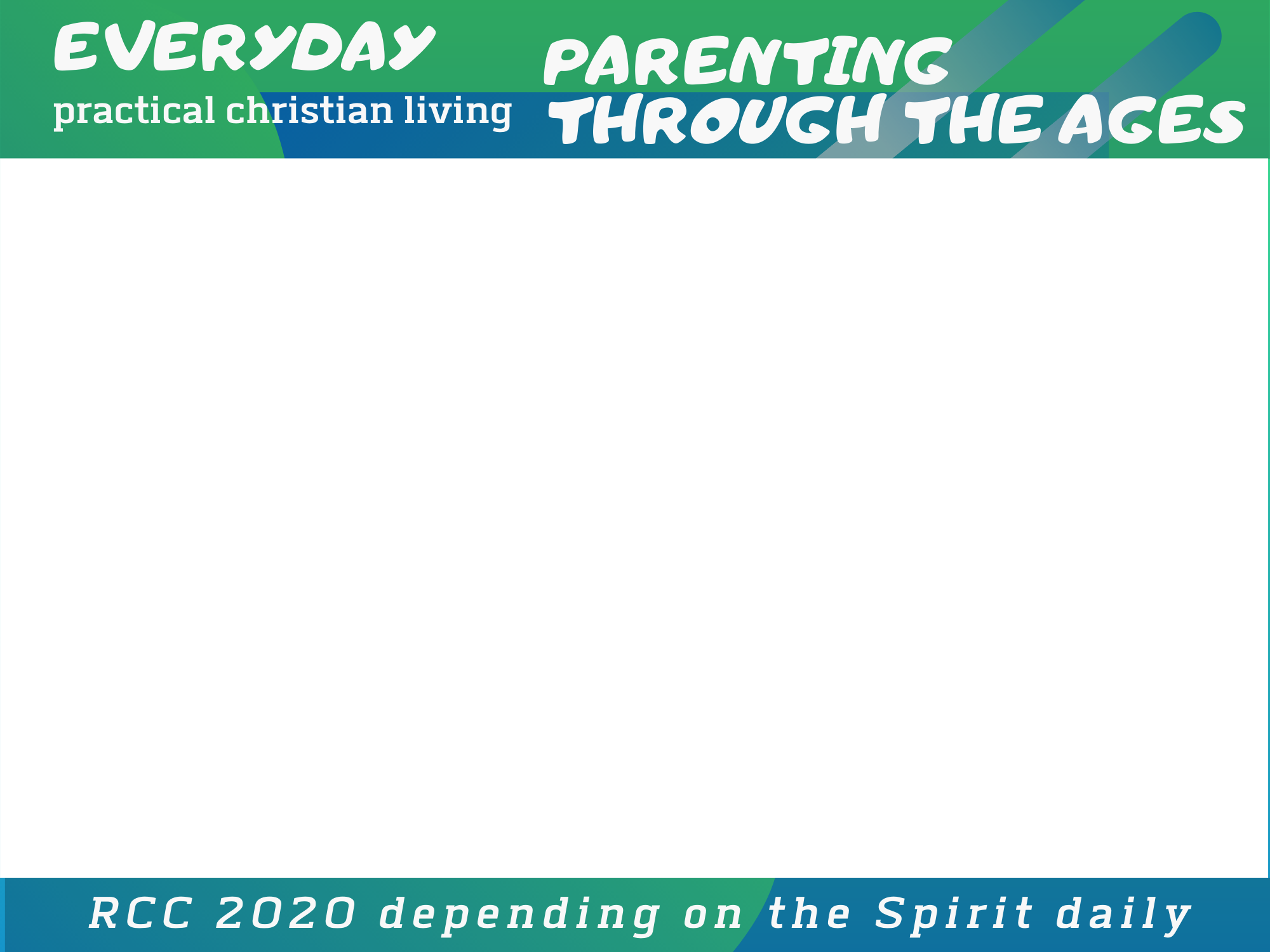 Parenting adult children:
Be available but set boundaries
Share your wisdom and insight
Embrace their new ‘normal’
Prepare them for hardship
Pray continually
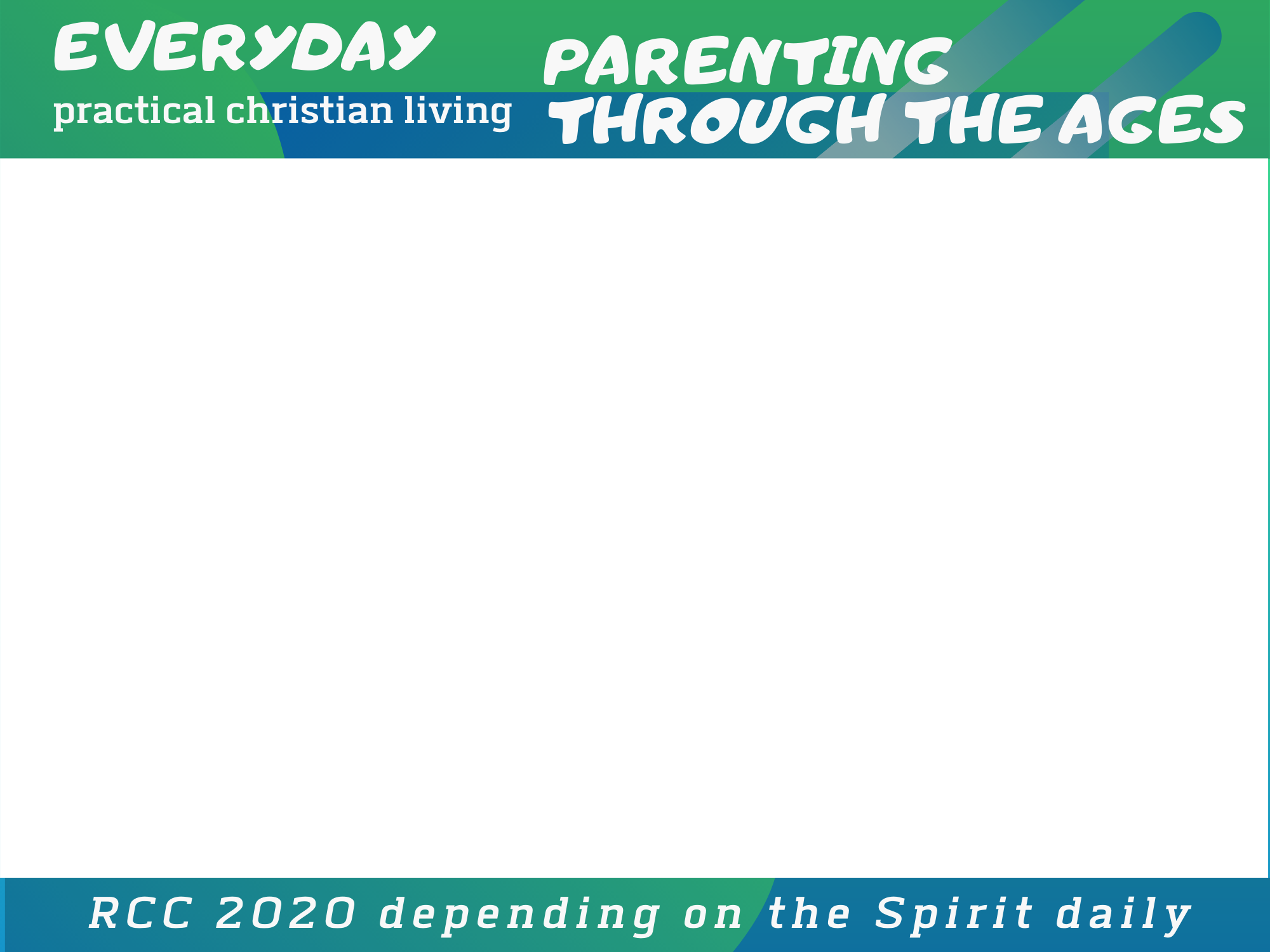 Parenting adult children:
Recognise and respect your differences
Share your wisdom and insight
Be available but set boundaries
Prepare them for hardship
Embrace their new normal
Pray continually
Entrust them to God
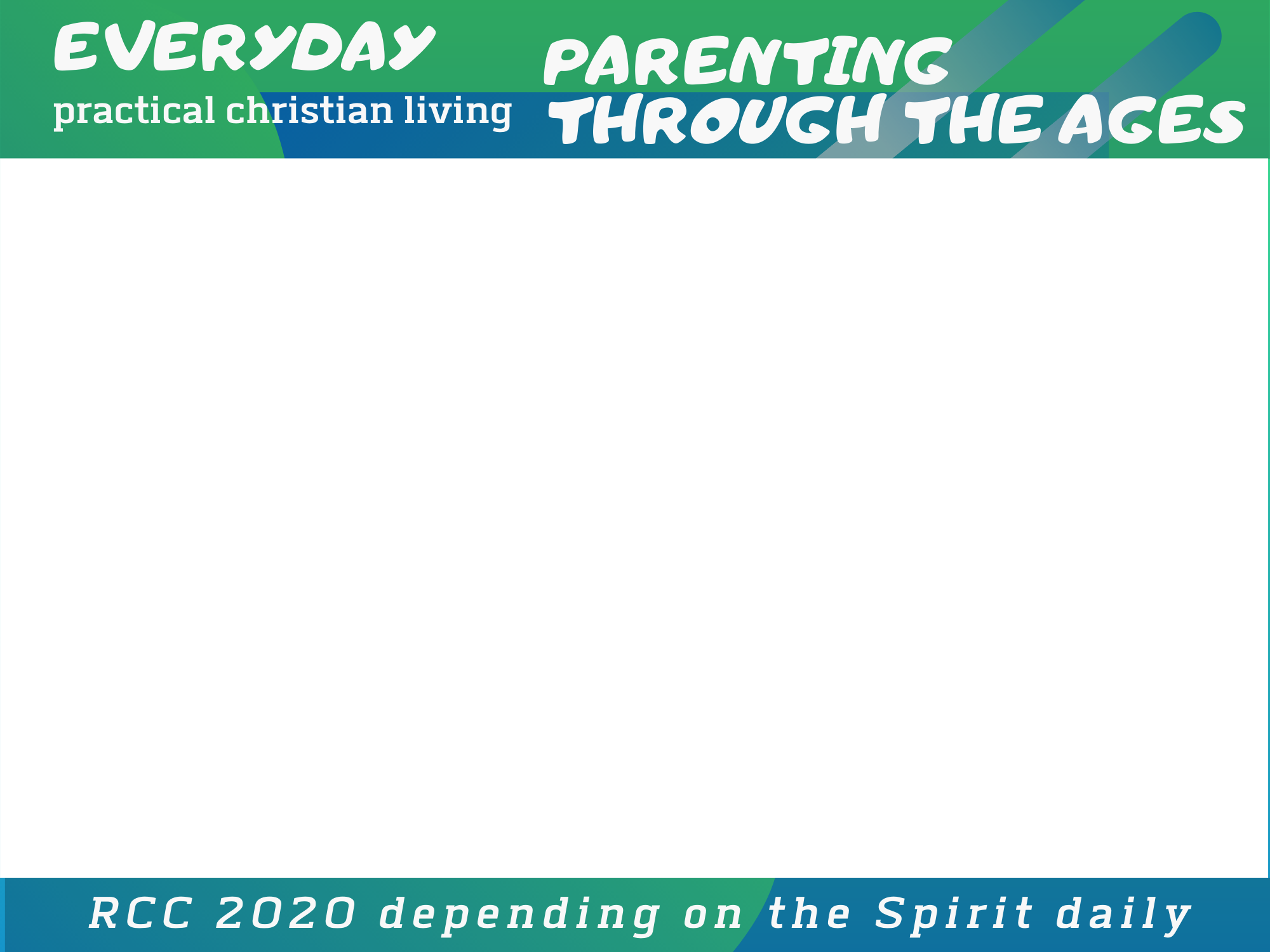 Proverbs 22:6 
Direct your children onto the right path, and when they are older, they will not leave it.
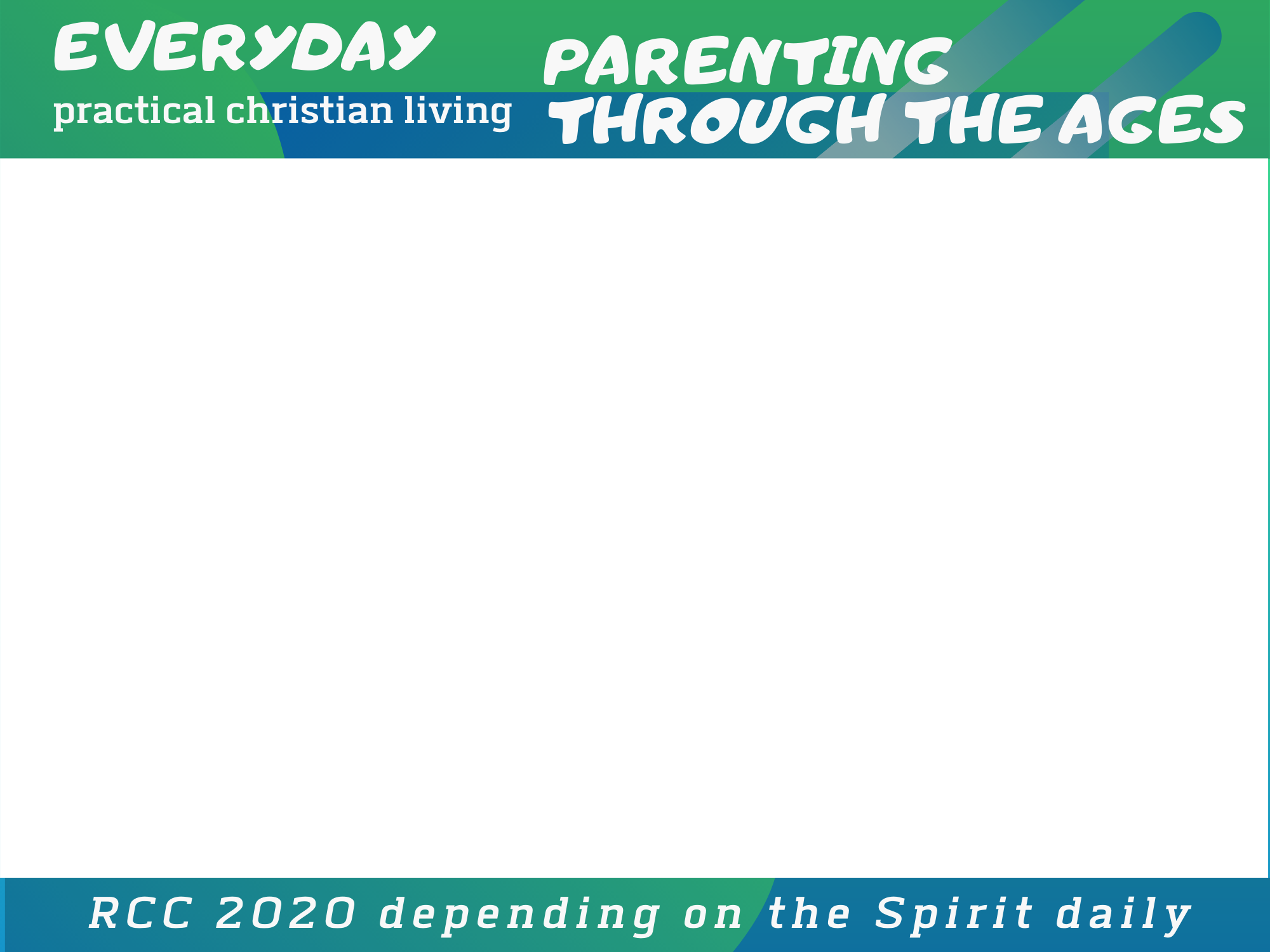 Deuteronomy 6:6 And you must commit yourselves wholeheartedly to these commands that I am giving you today. 7 Repeat them again and again to your children. Talk about them when you are at home and when you are on the road,
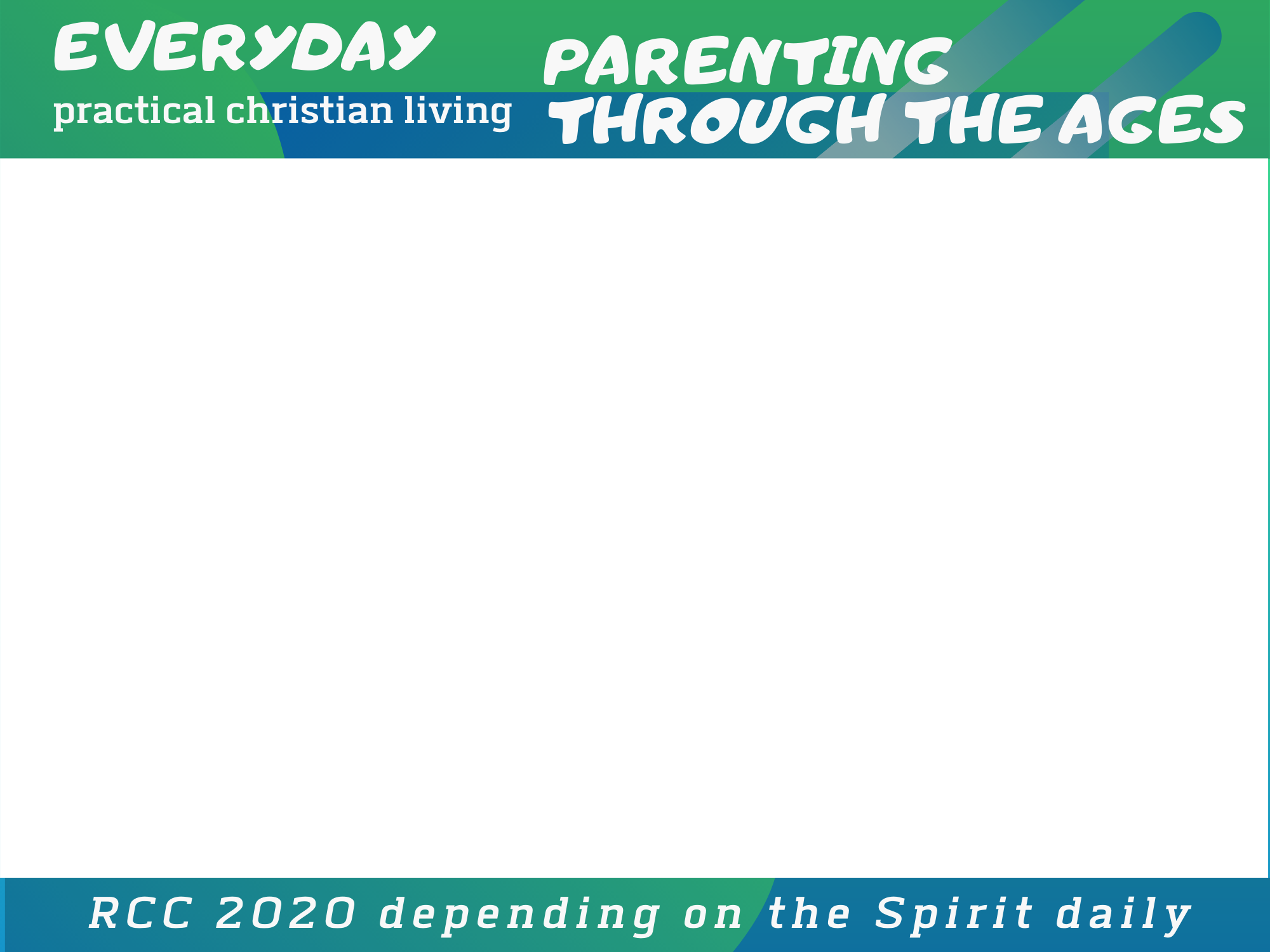 when you are going to bed and when you are getting up. 8 Tie them to your hands and wear them on your forehead as reminders. 9 Write them on the doorposts of your house and on your gates.
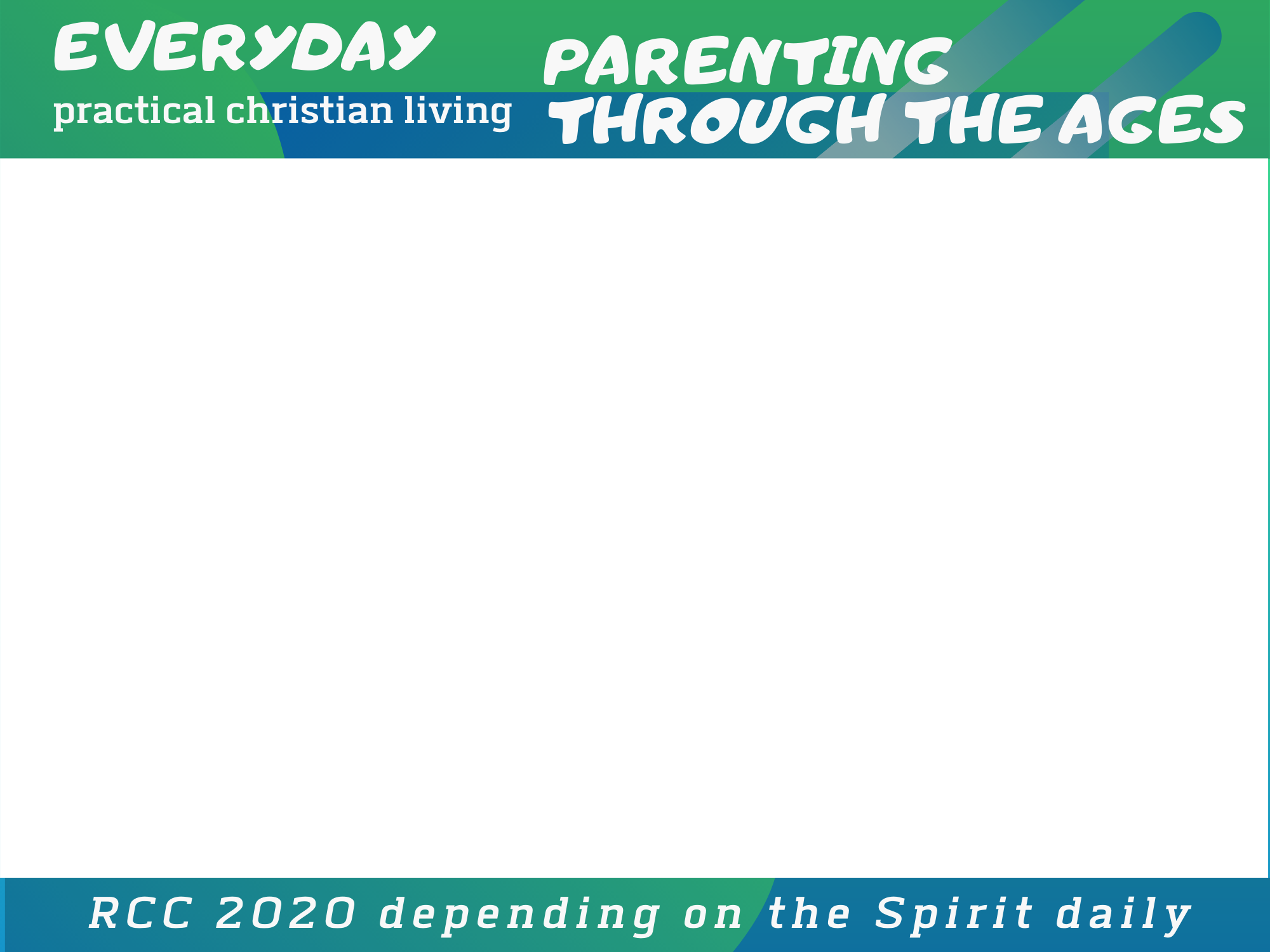 Psalm 76: 
We will not hide these truths from our children;  we will tell the next generation about the glorious deeds of the Lord…So each generation should set its hope anew on God.
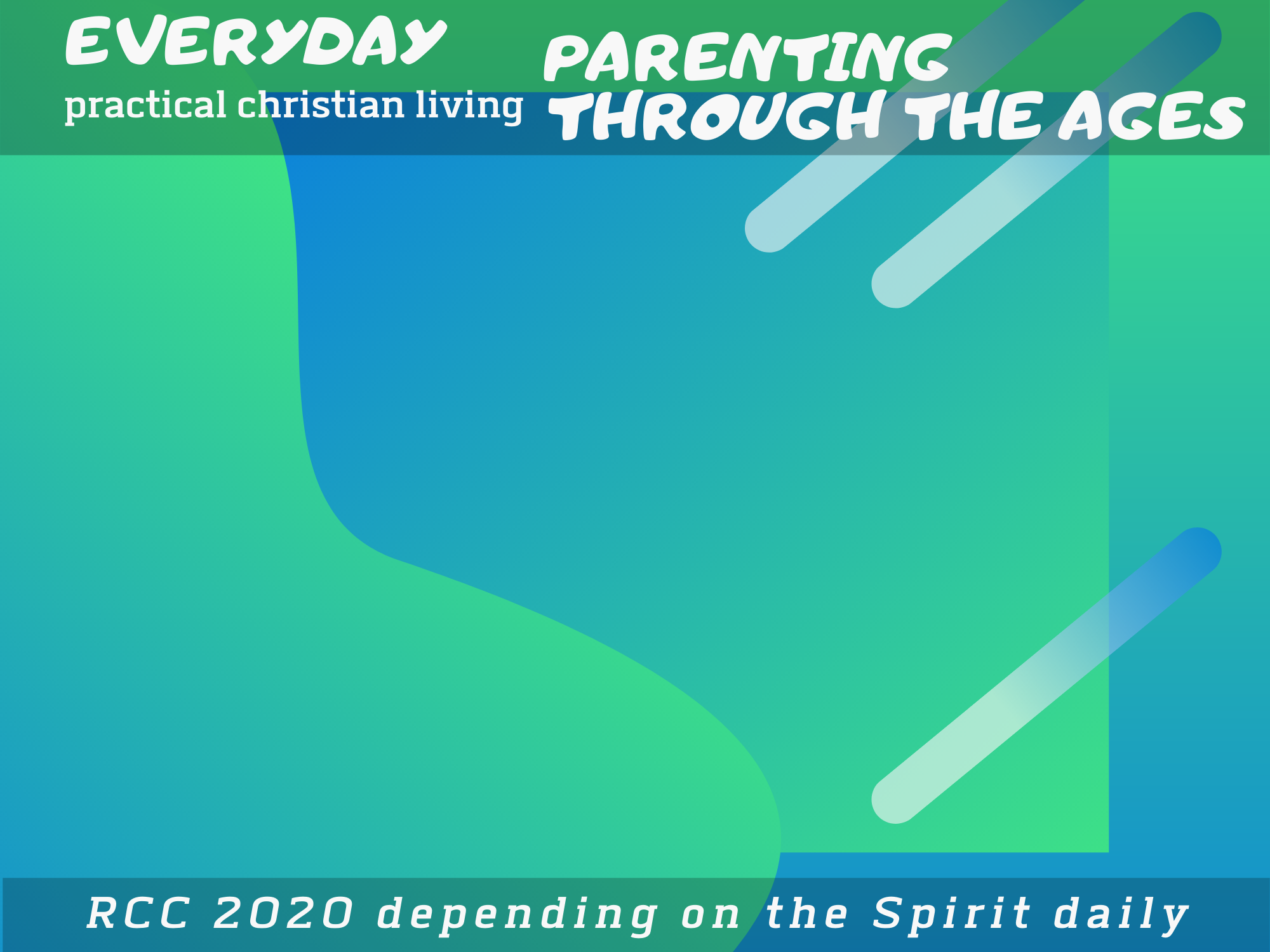